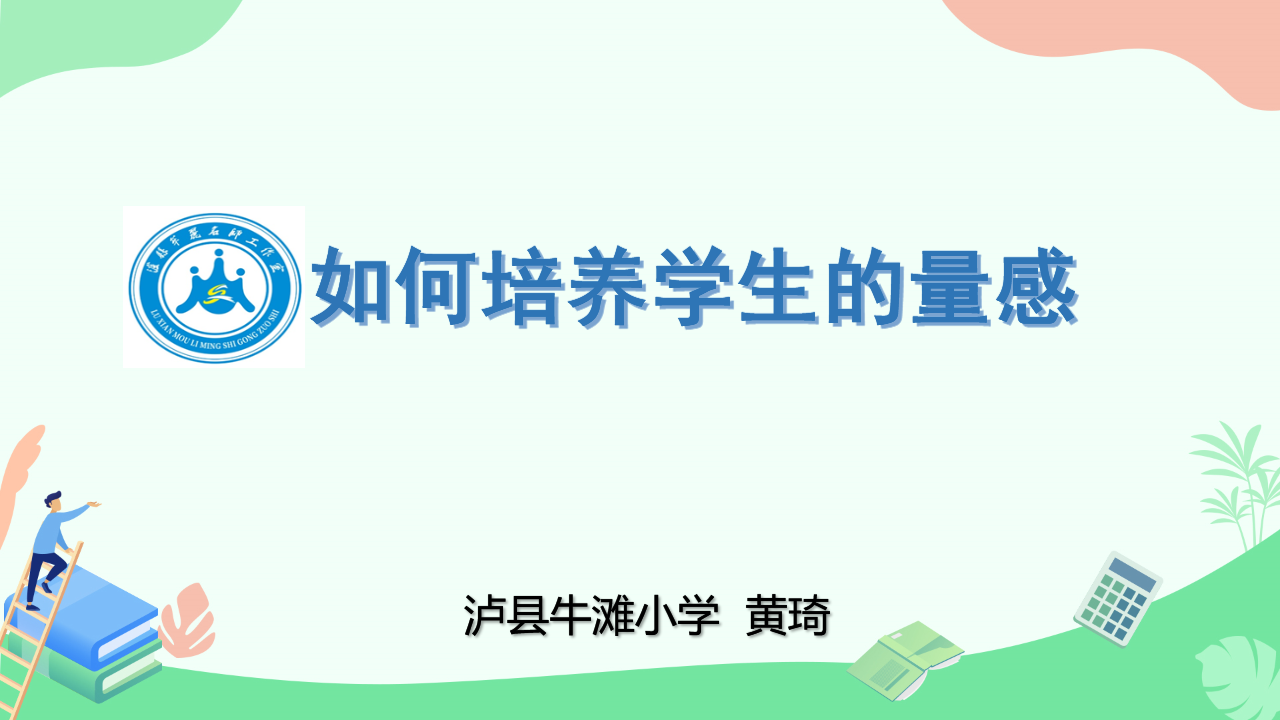 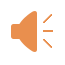 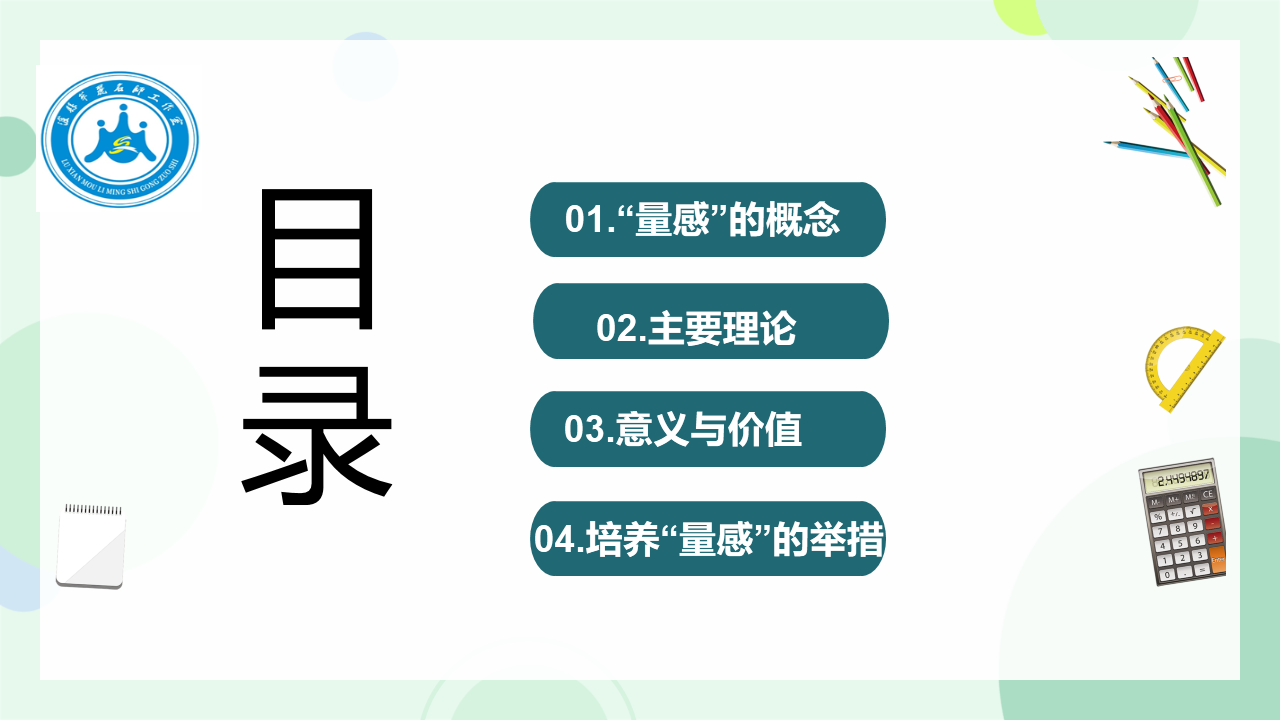 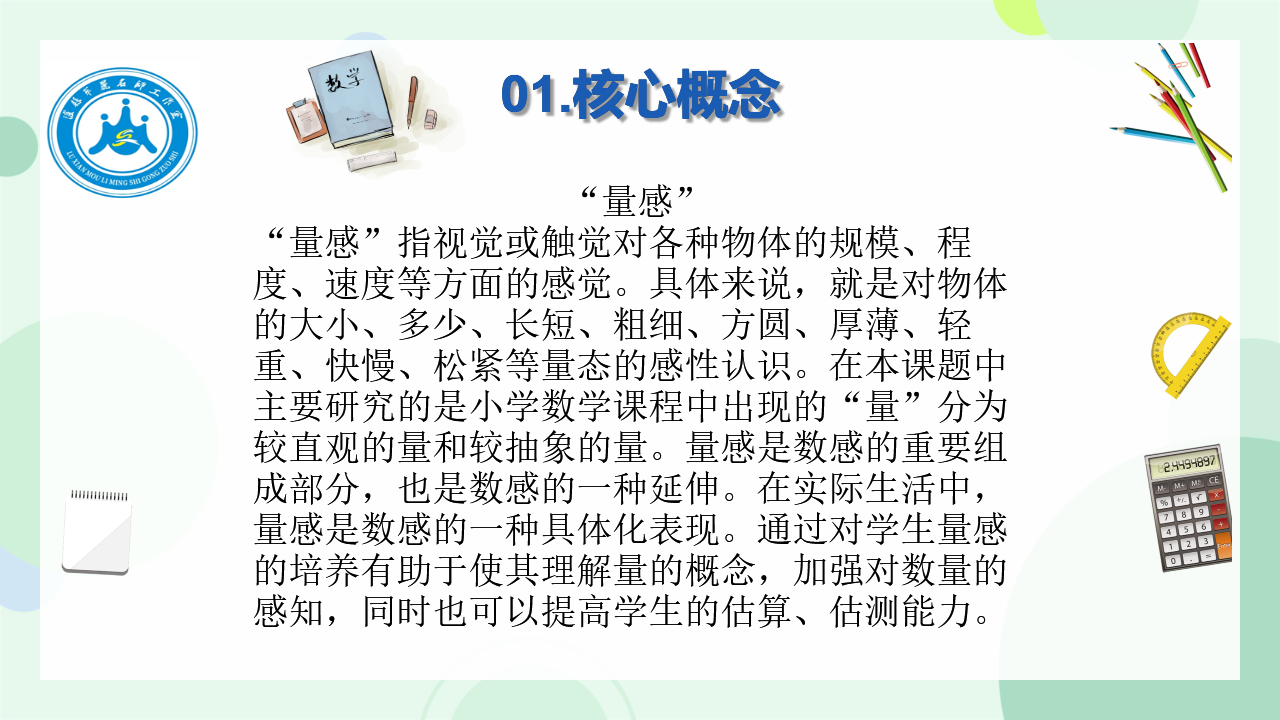 上学了
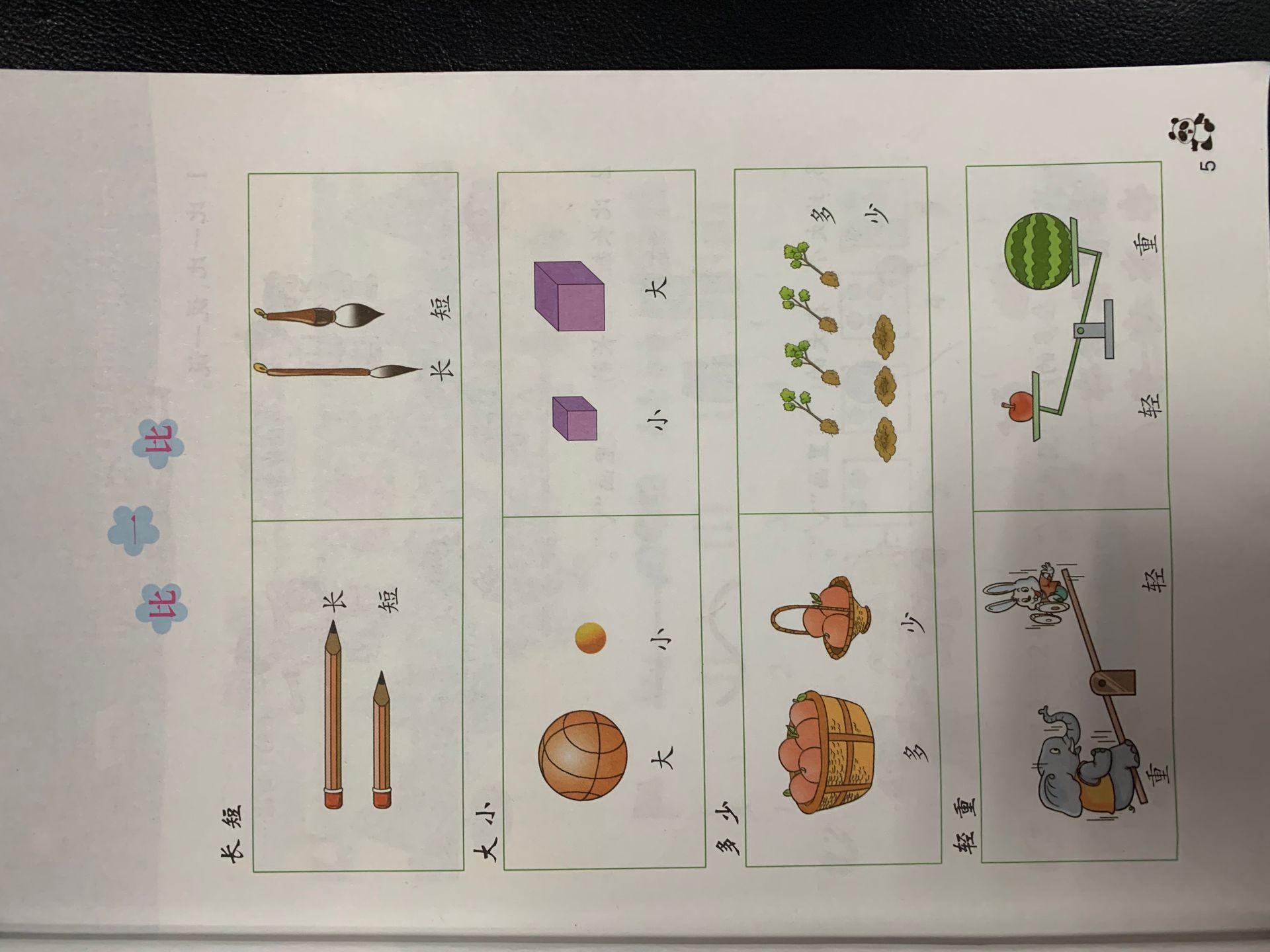 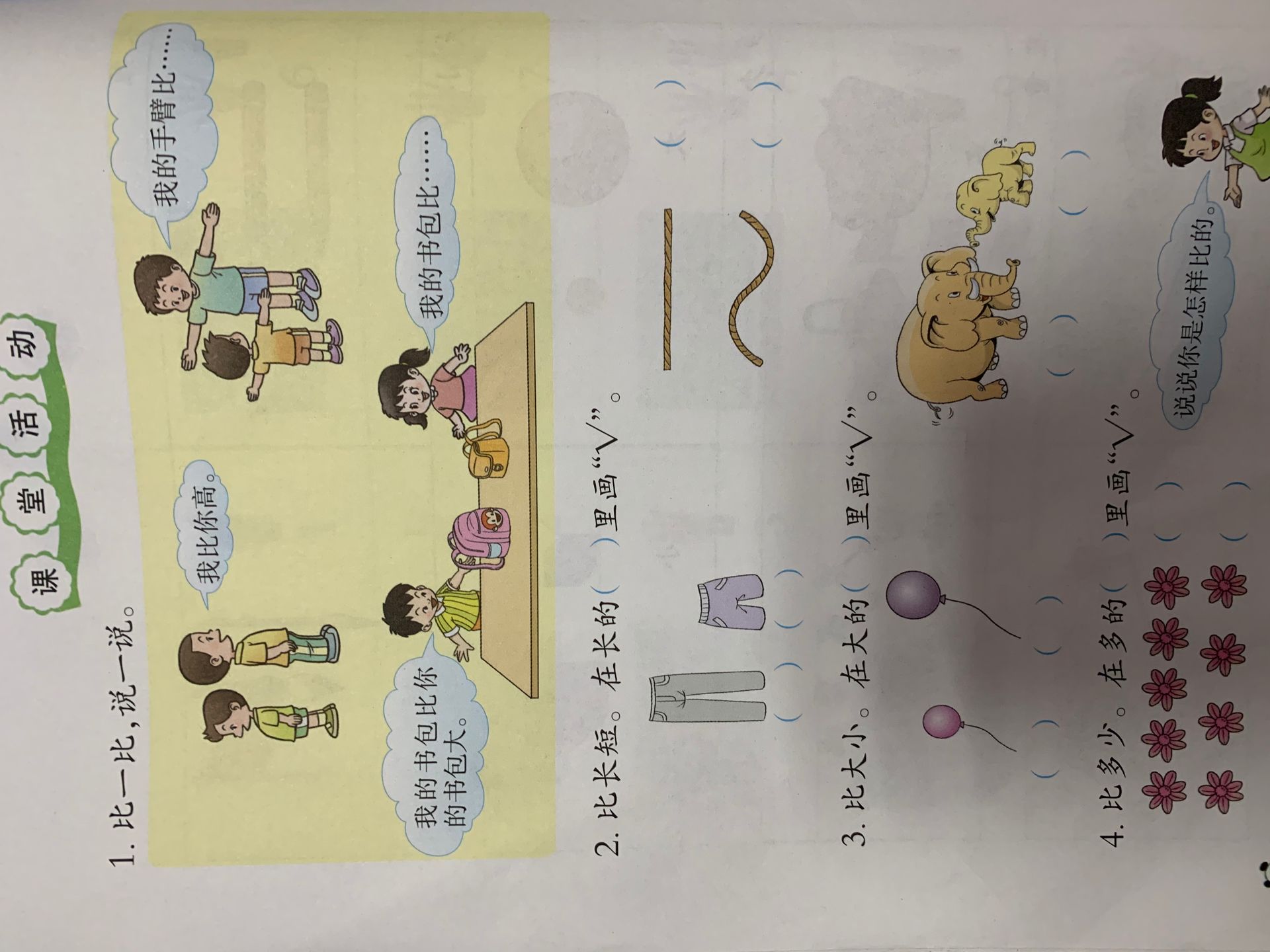 克、千克、吨
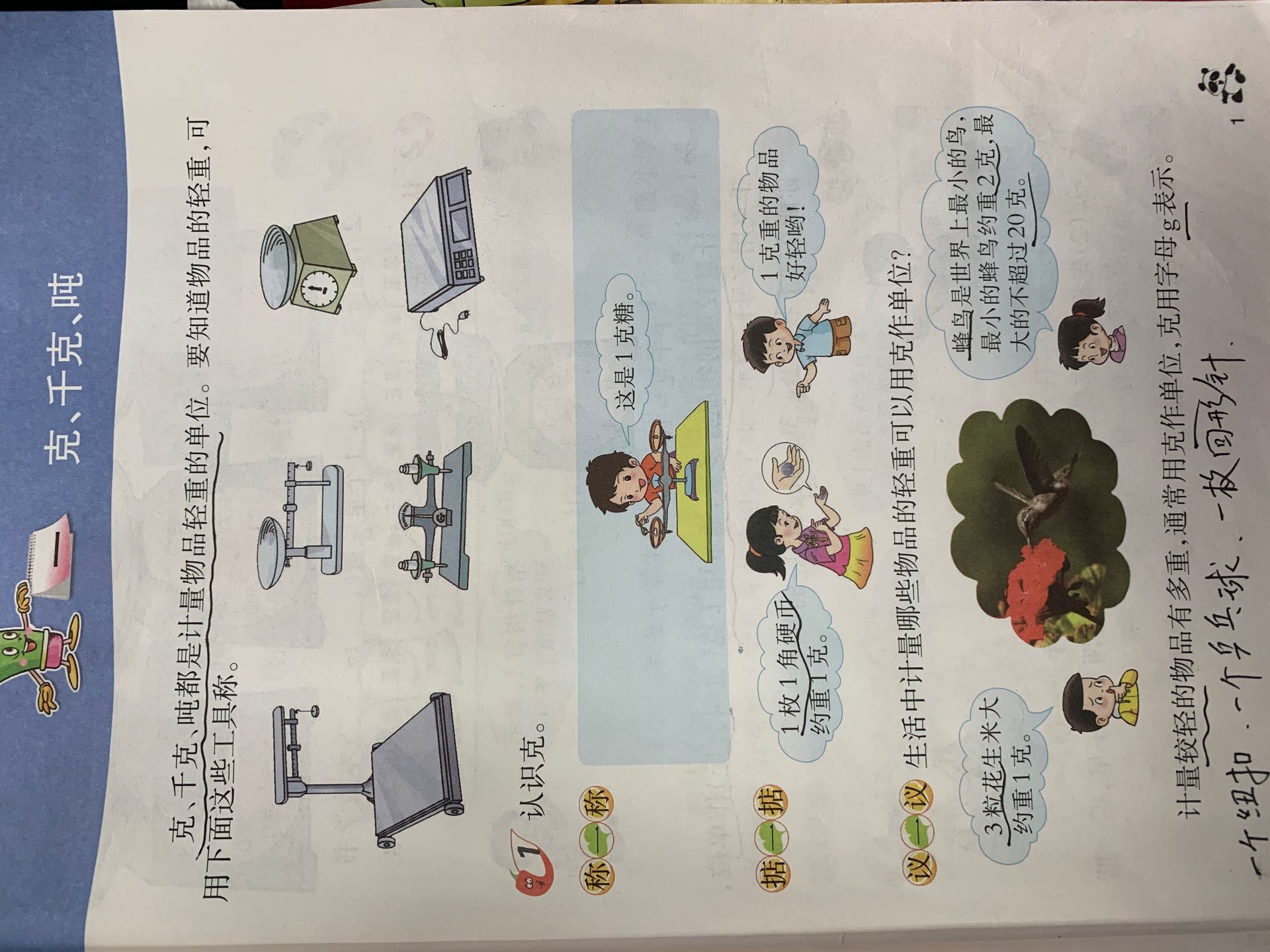 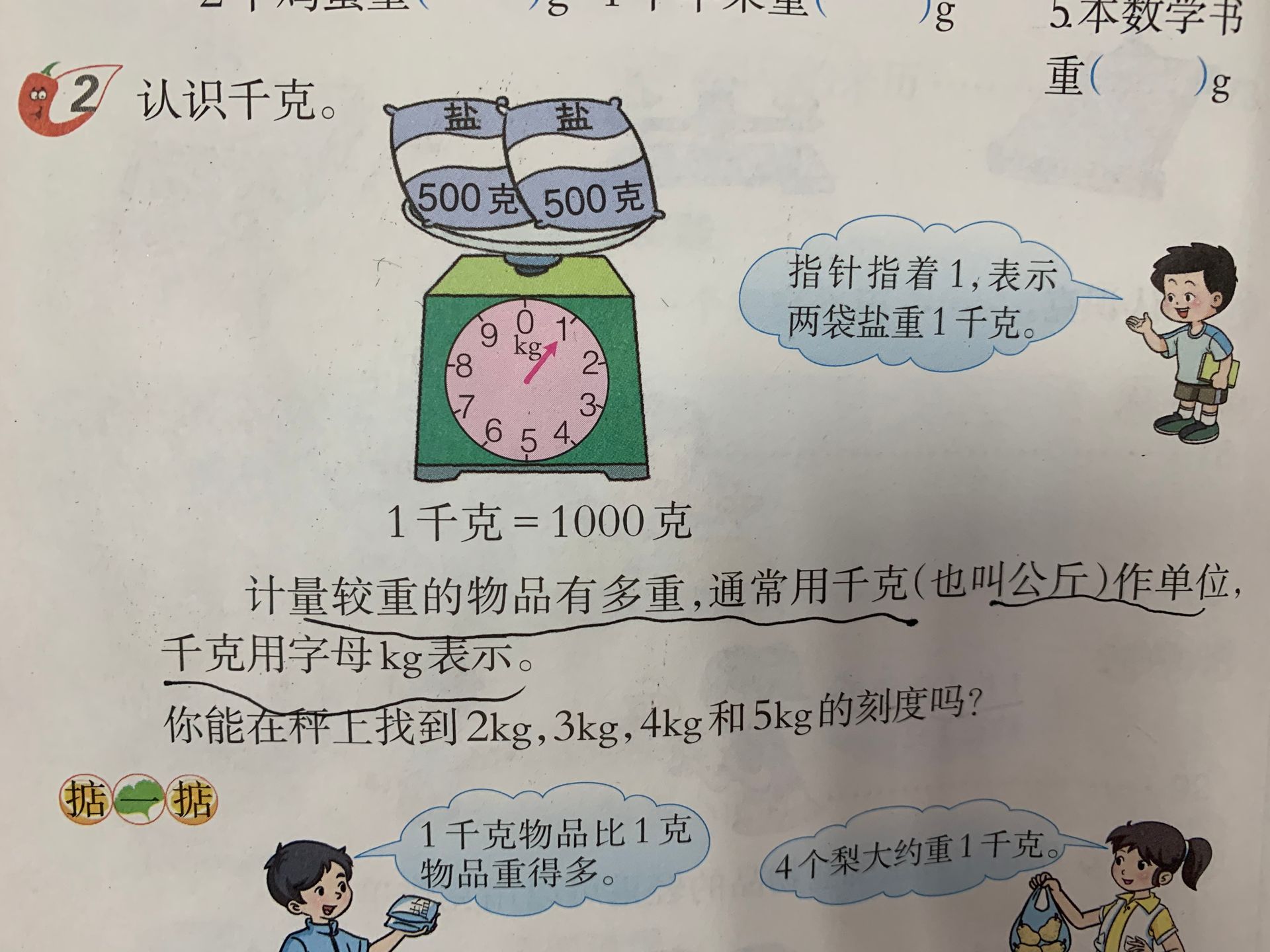 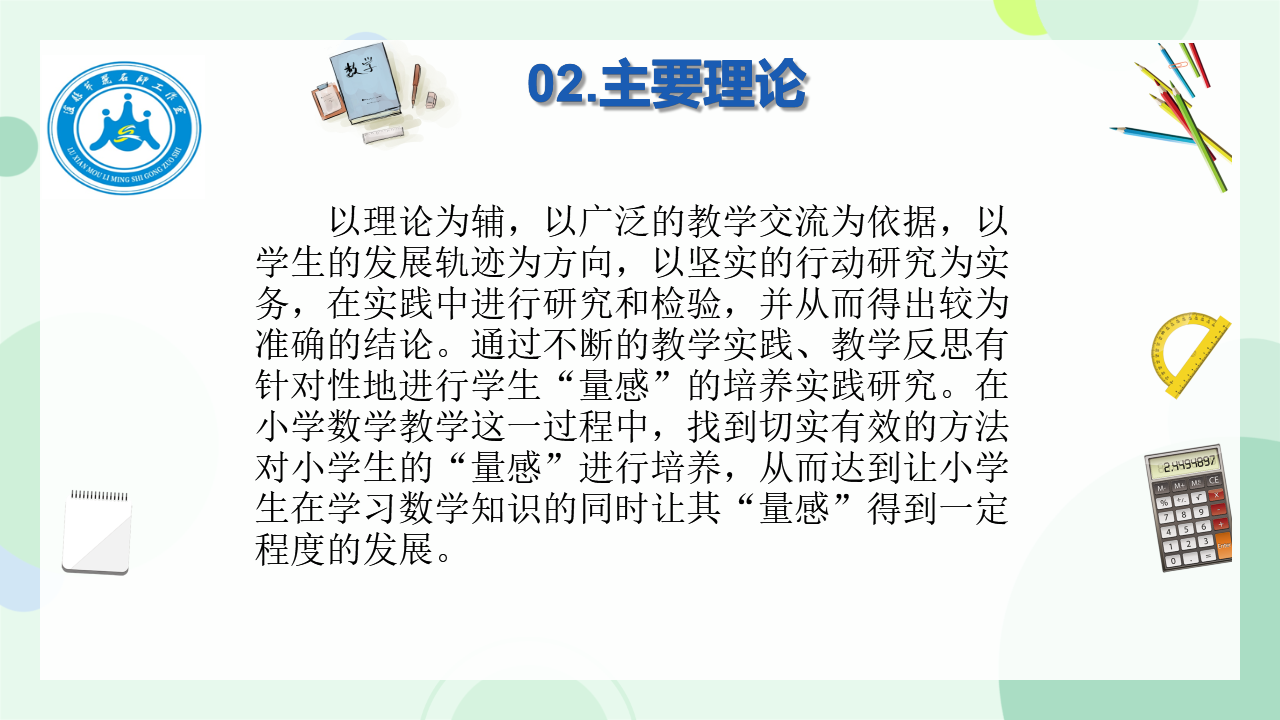 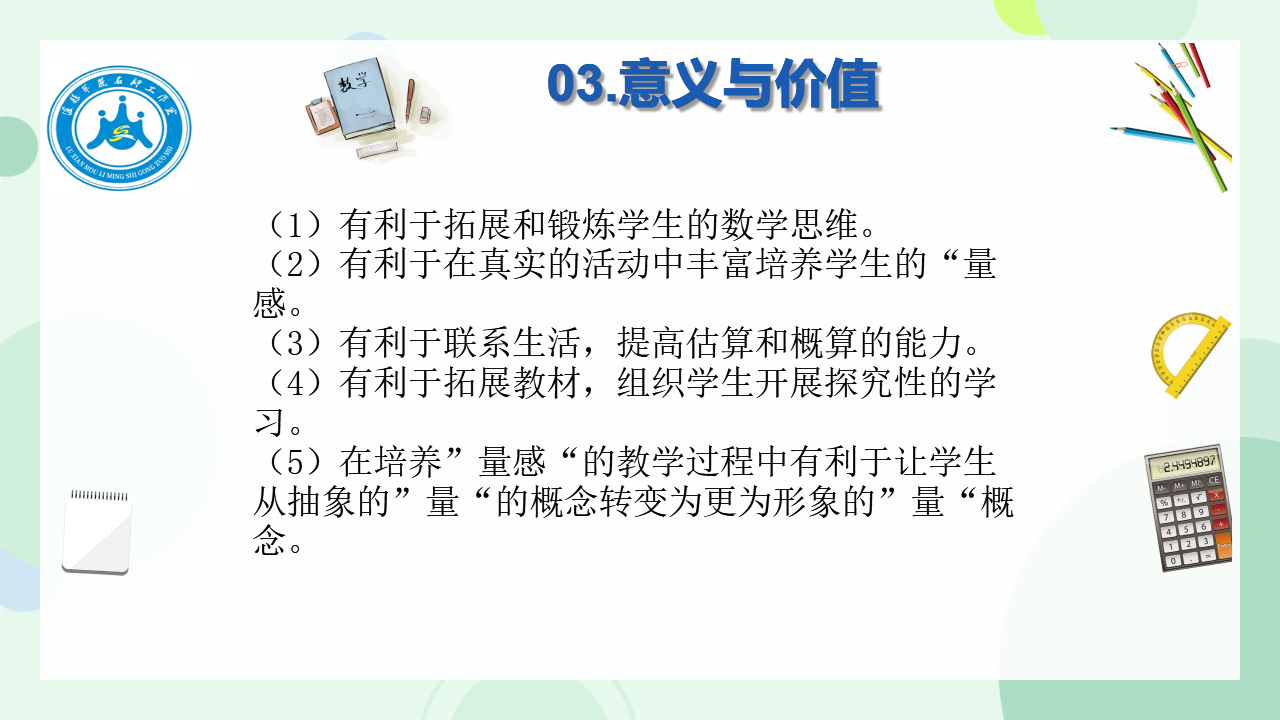 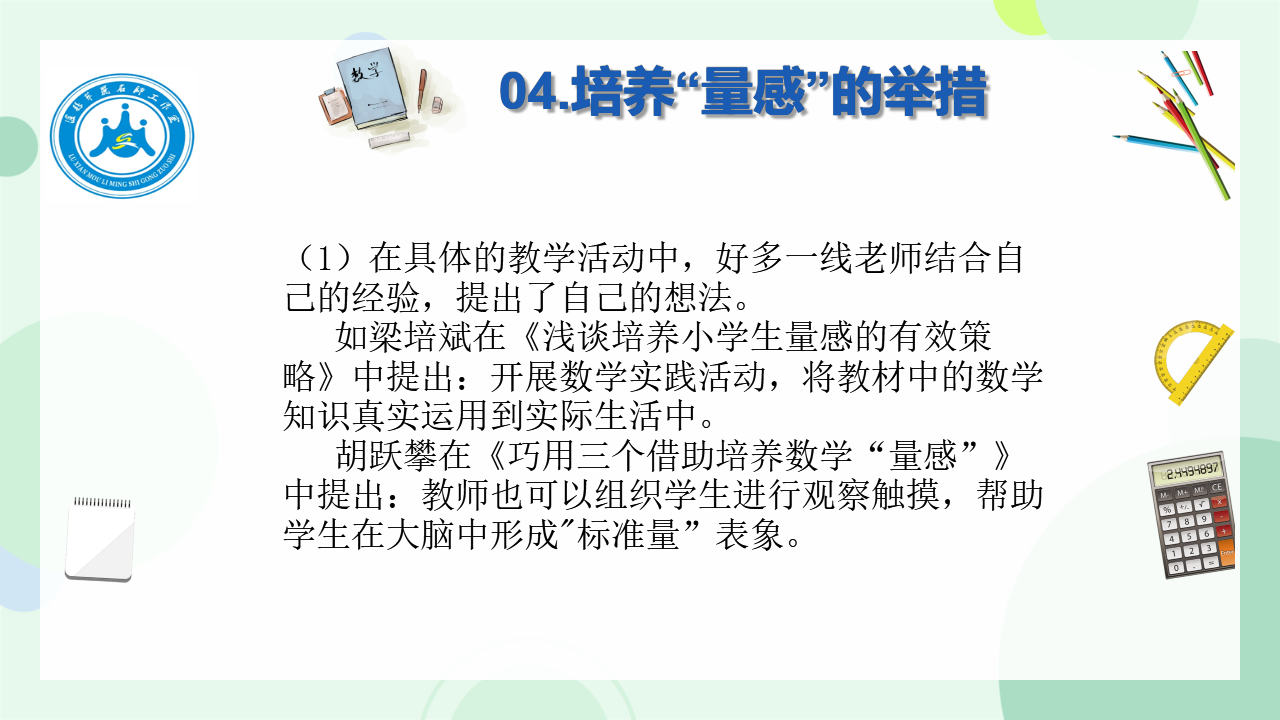 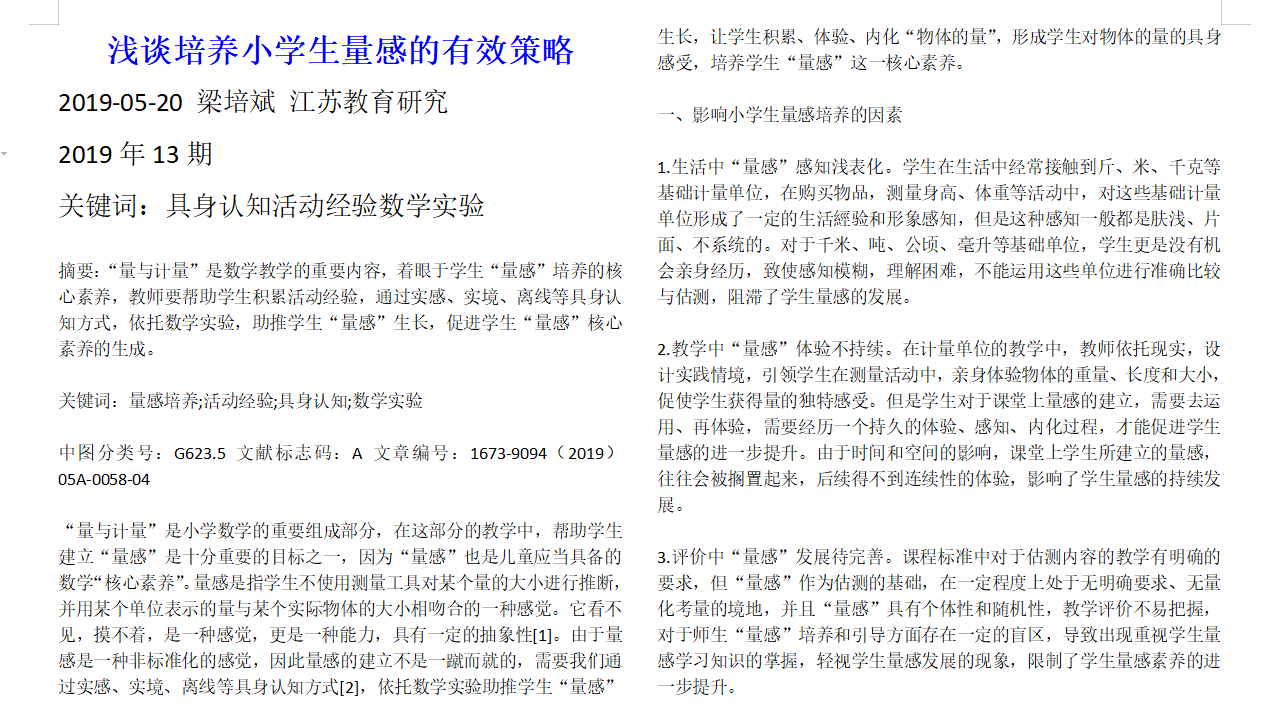 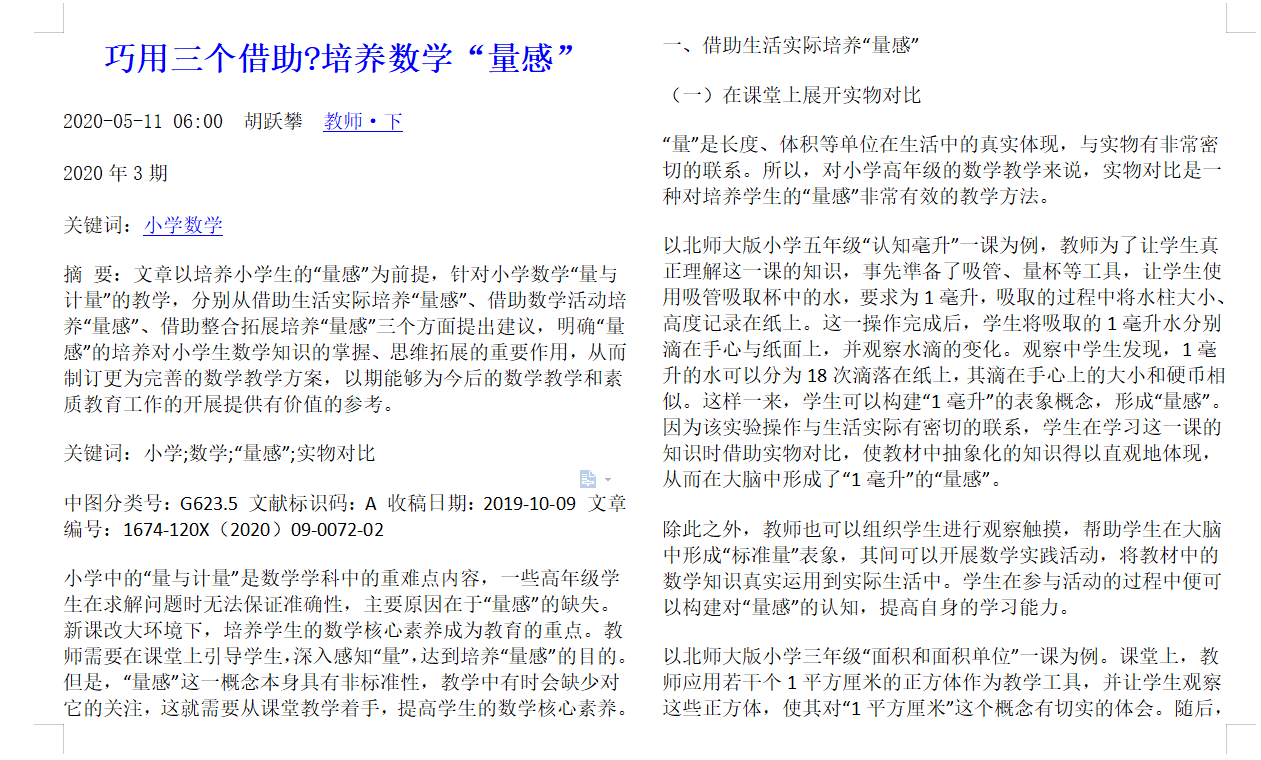 04培养“量感”的举措
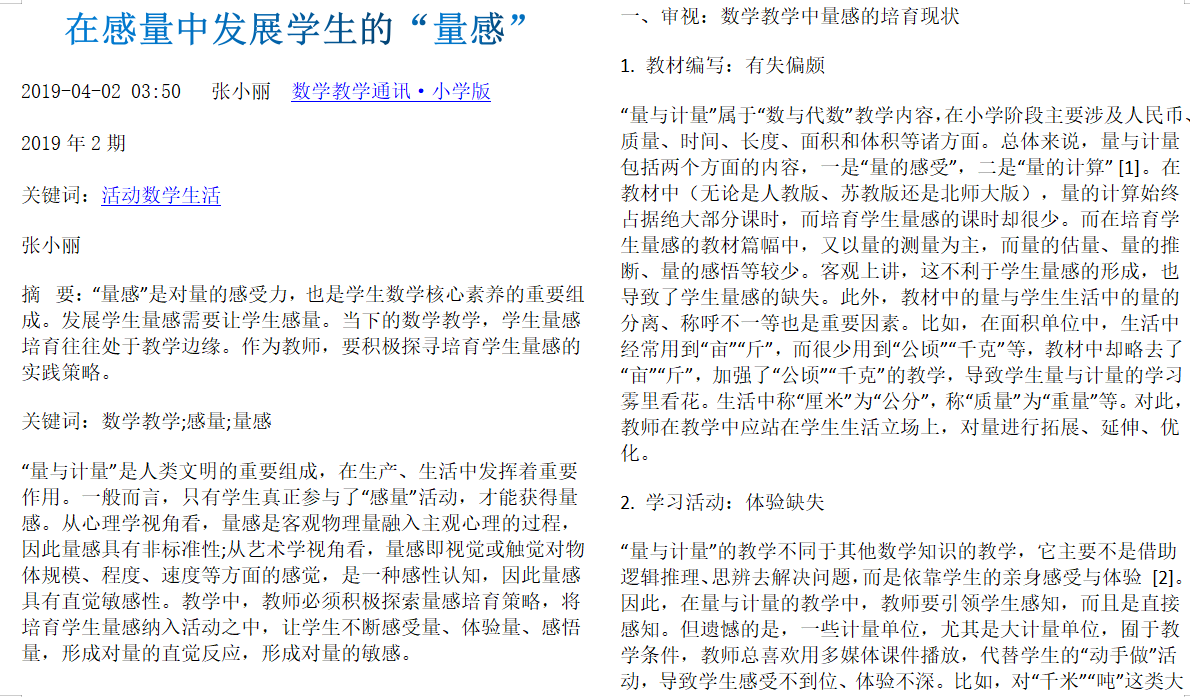 (2)内省反思是学生形成量感的关键
长度单位                                      面积单位
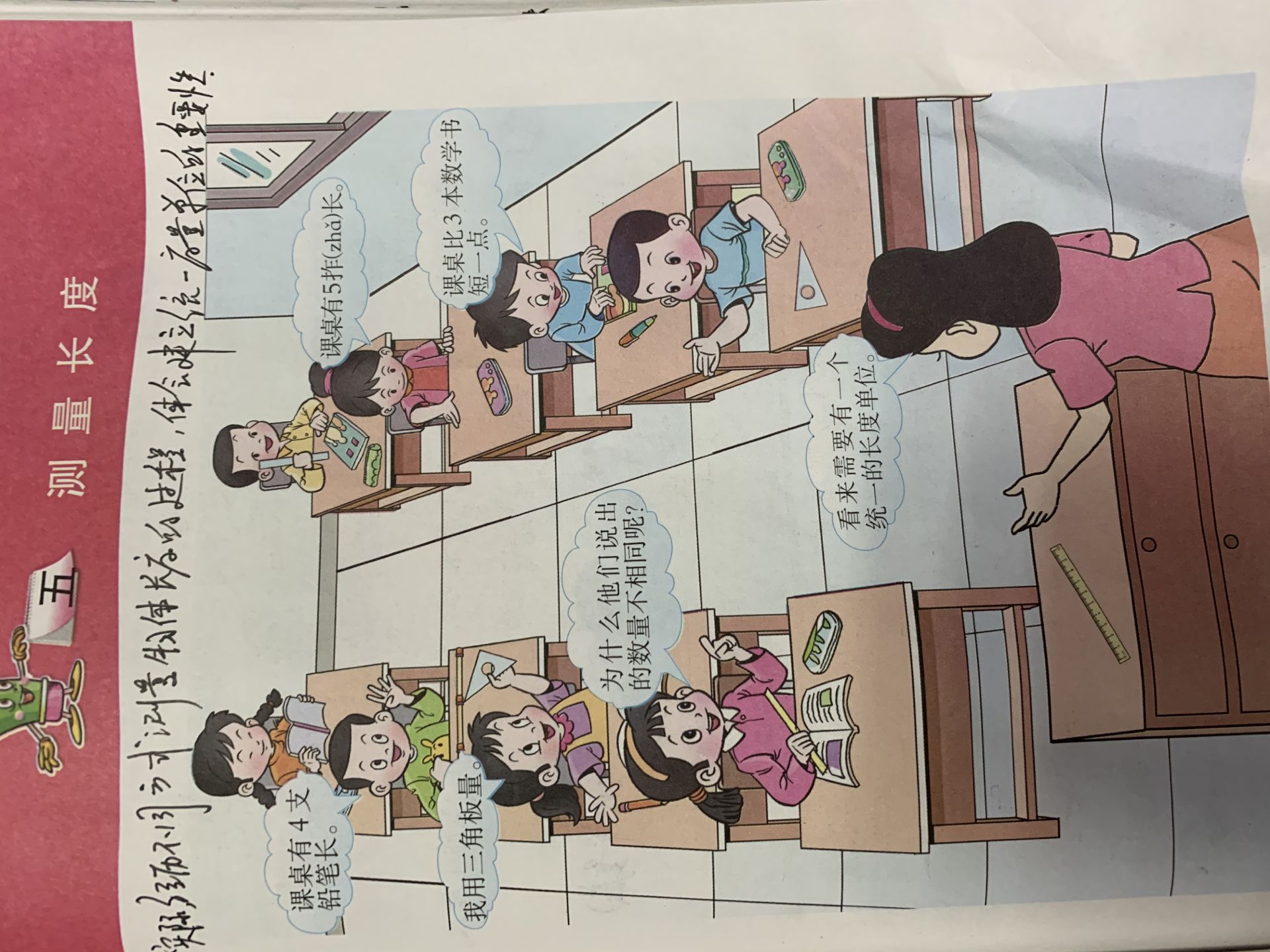 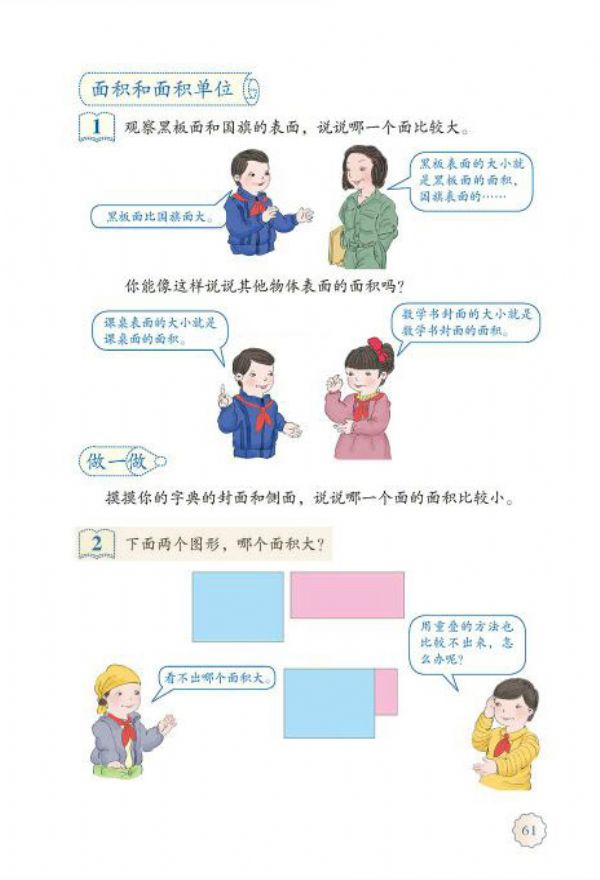 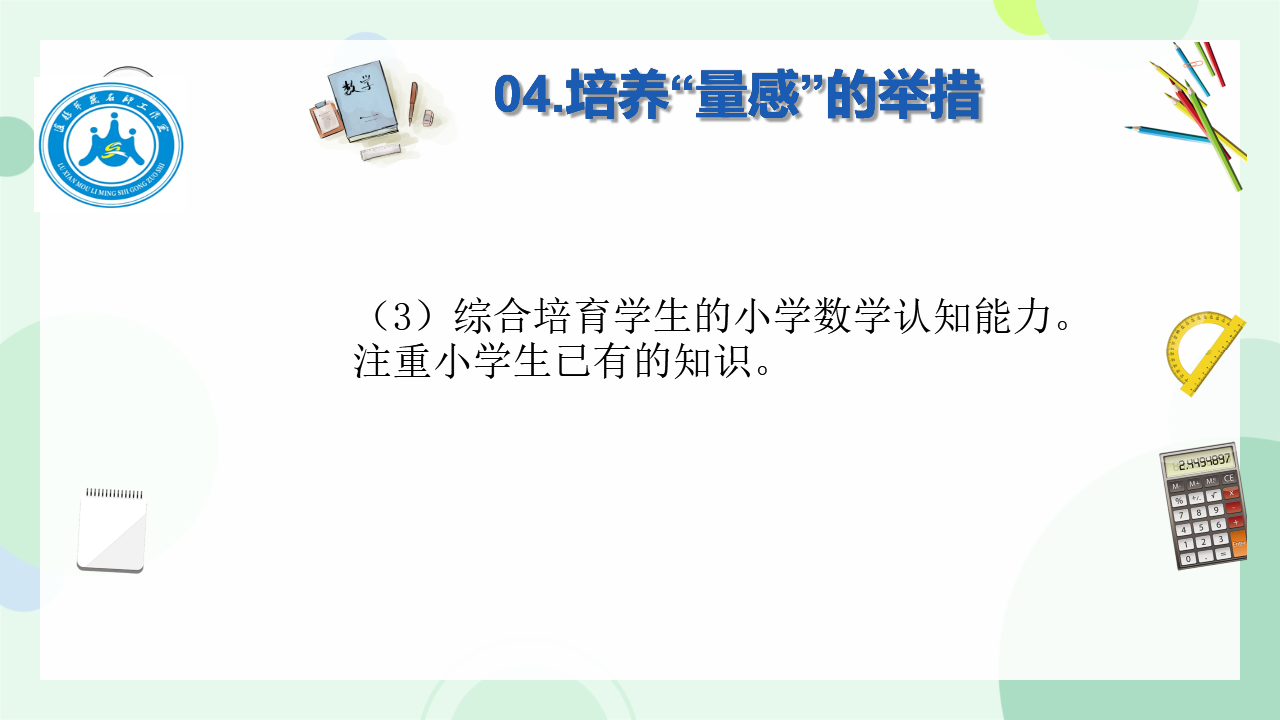 认识人民币在日常生活中购物经验积累所得。
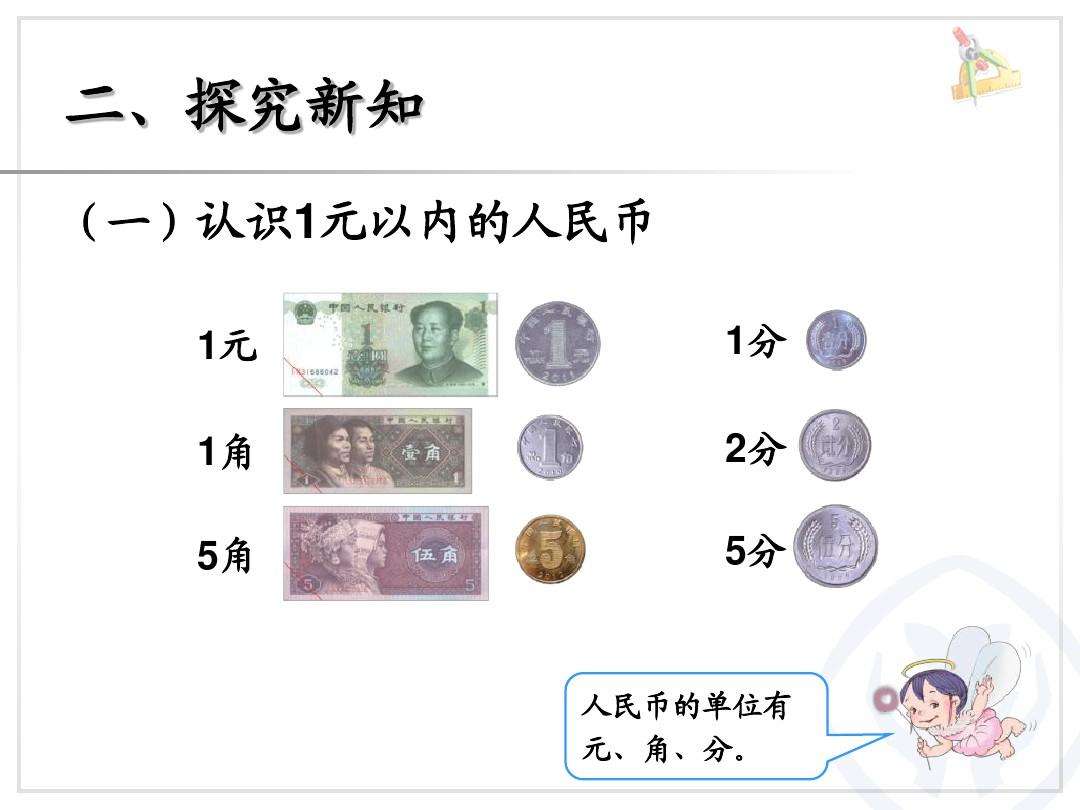 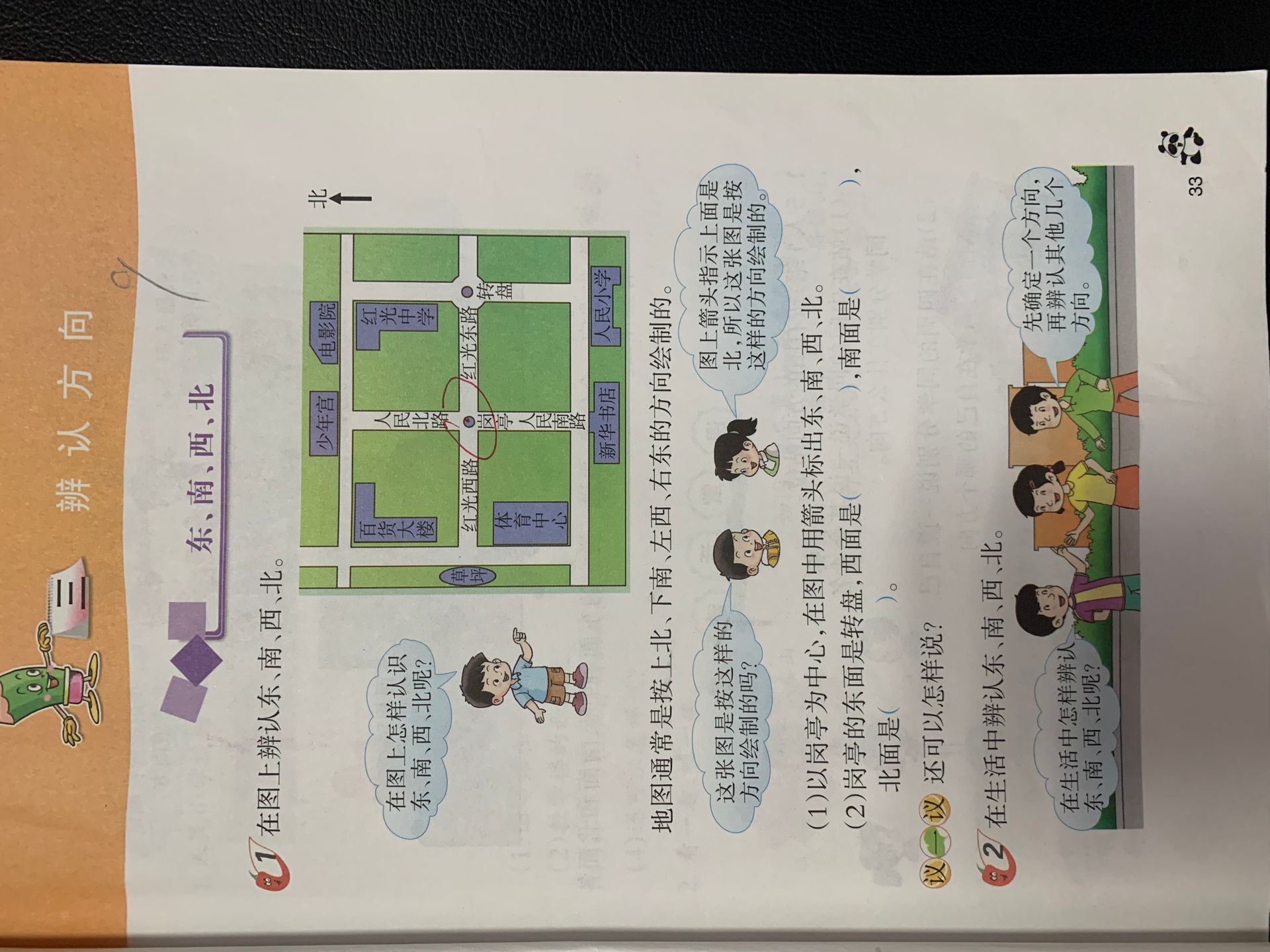 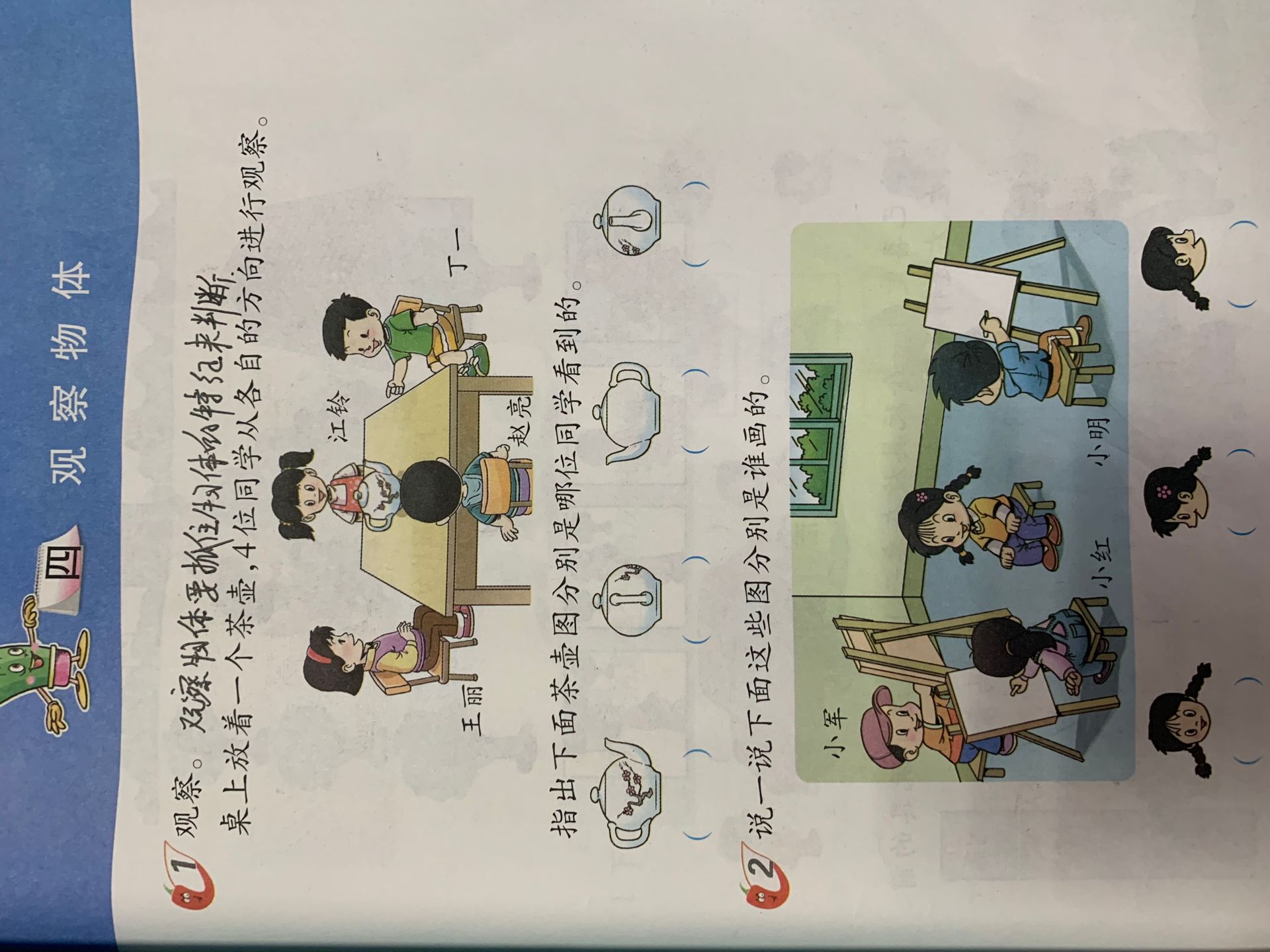 二年级观察物体                                      三年级认识方向
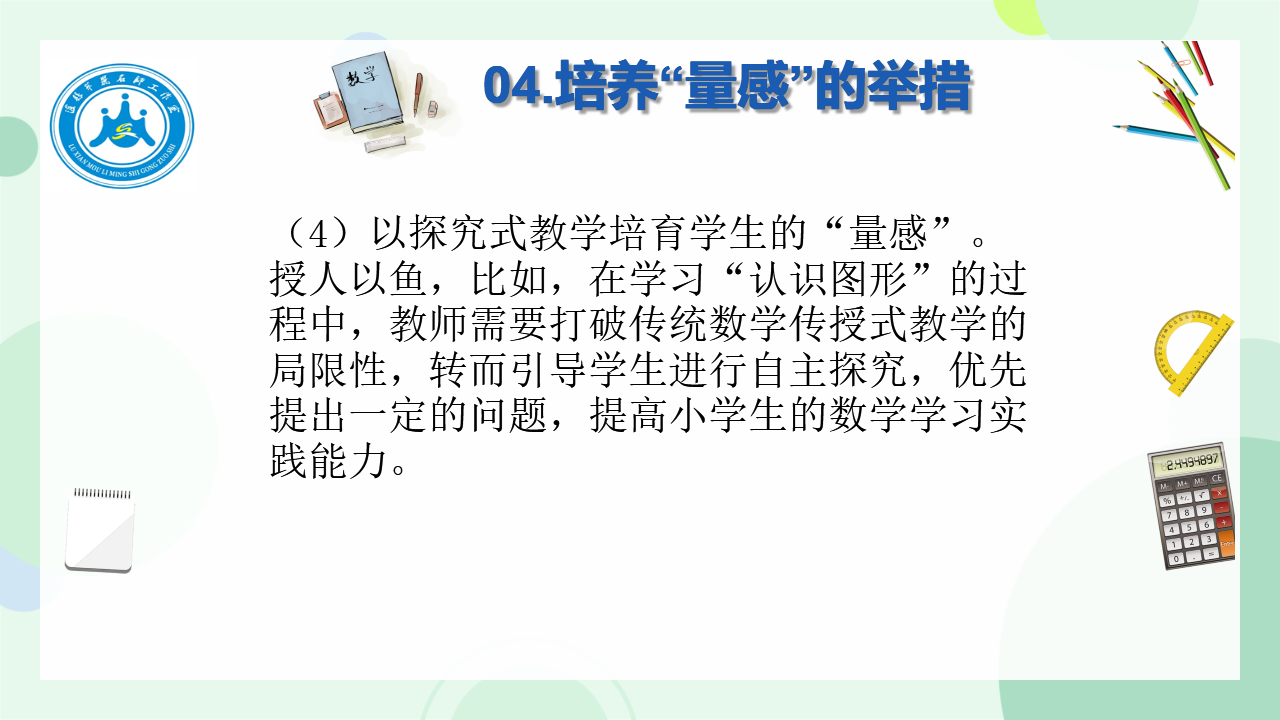 在一年级上册学习“分一分 认识图形”的过程中
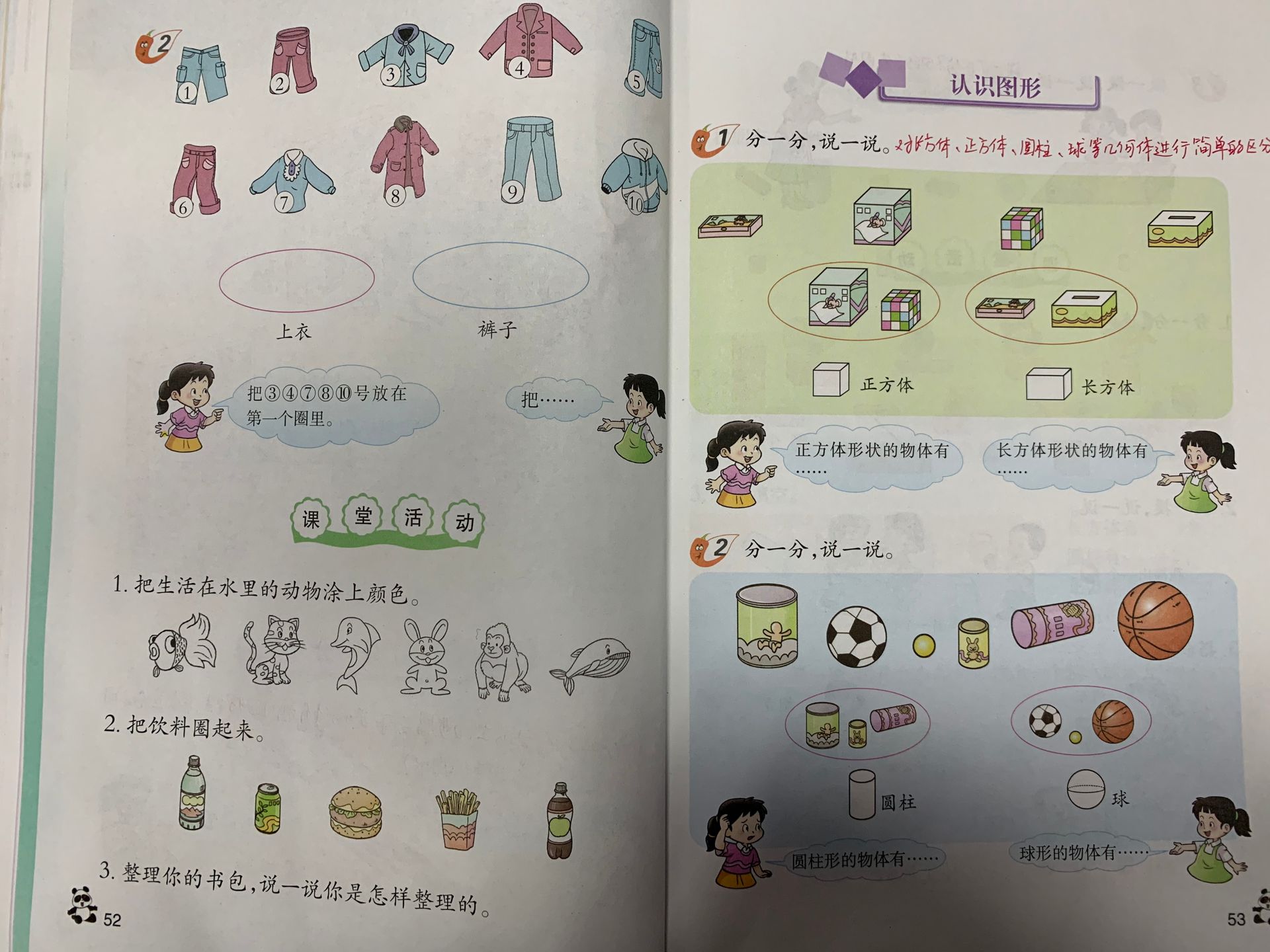 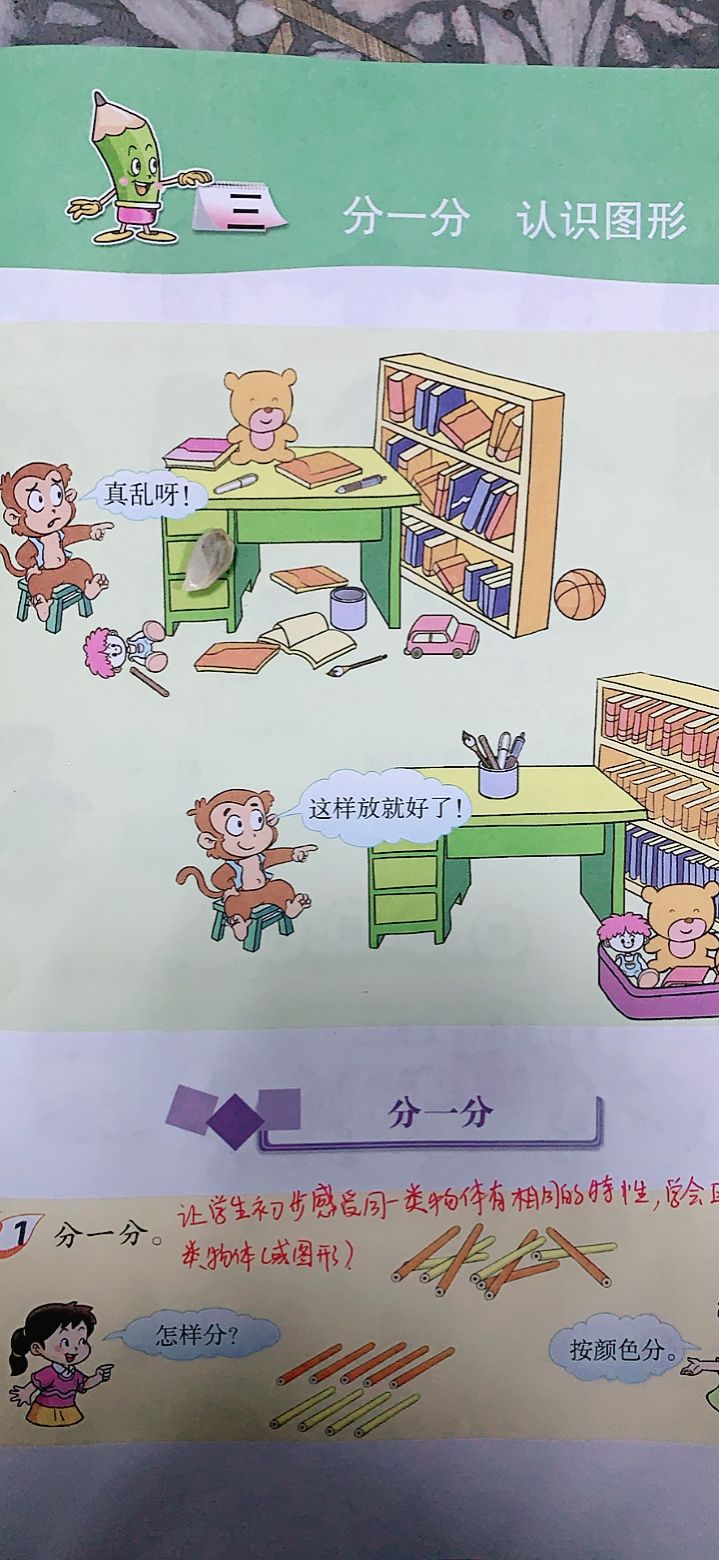 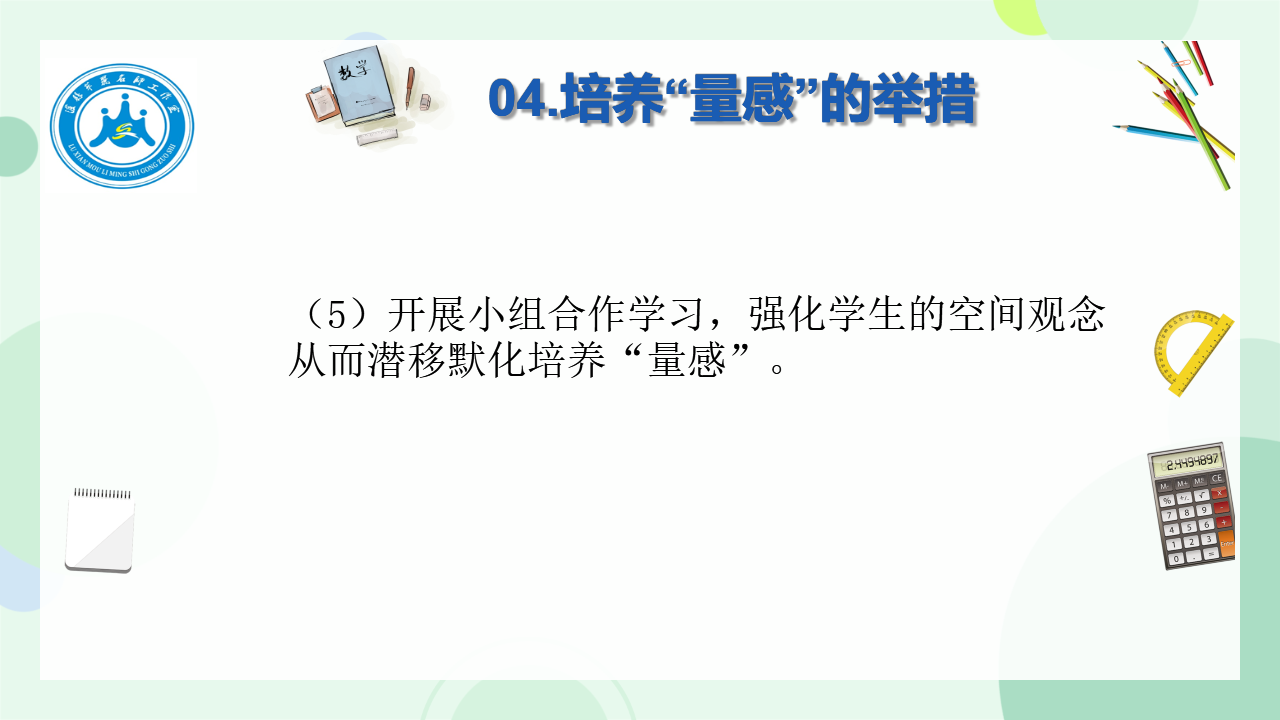 克与千克的认识
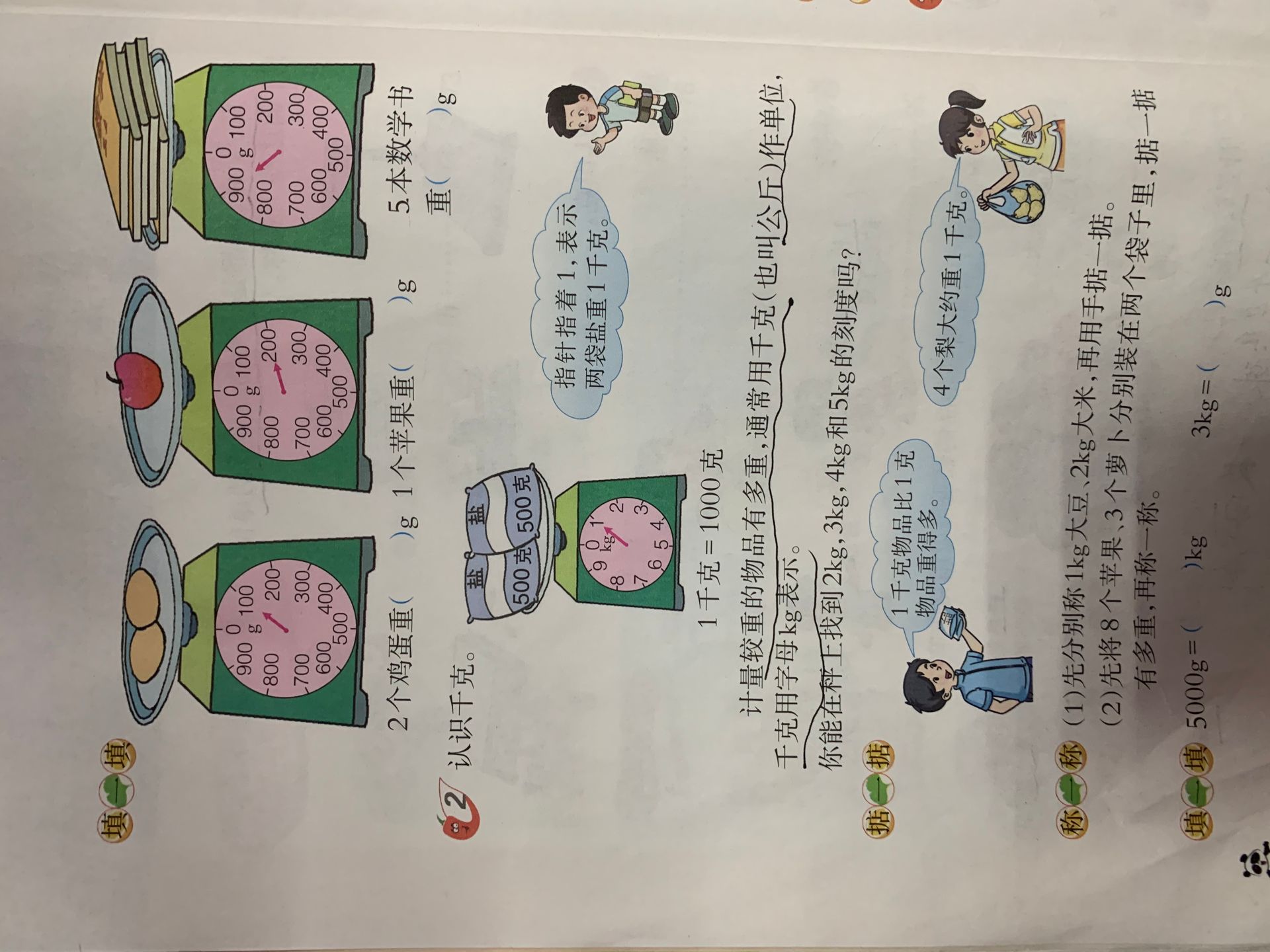 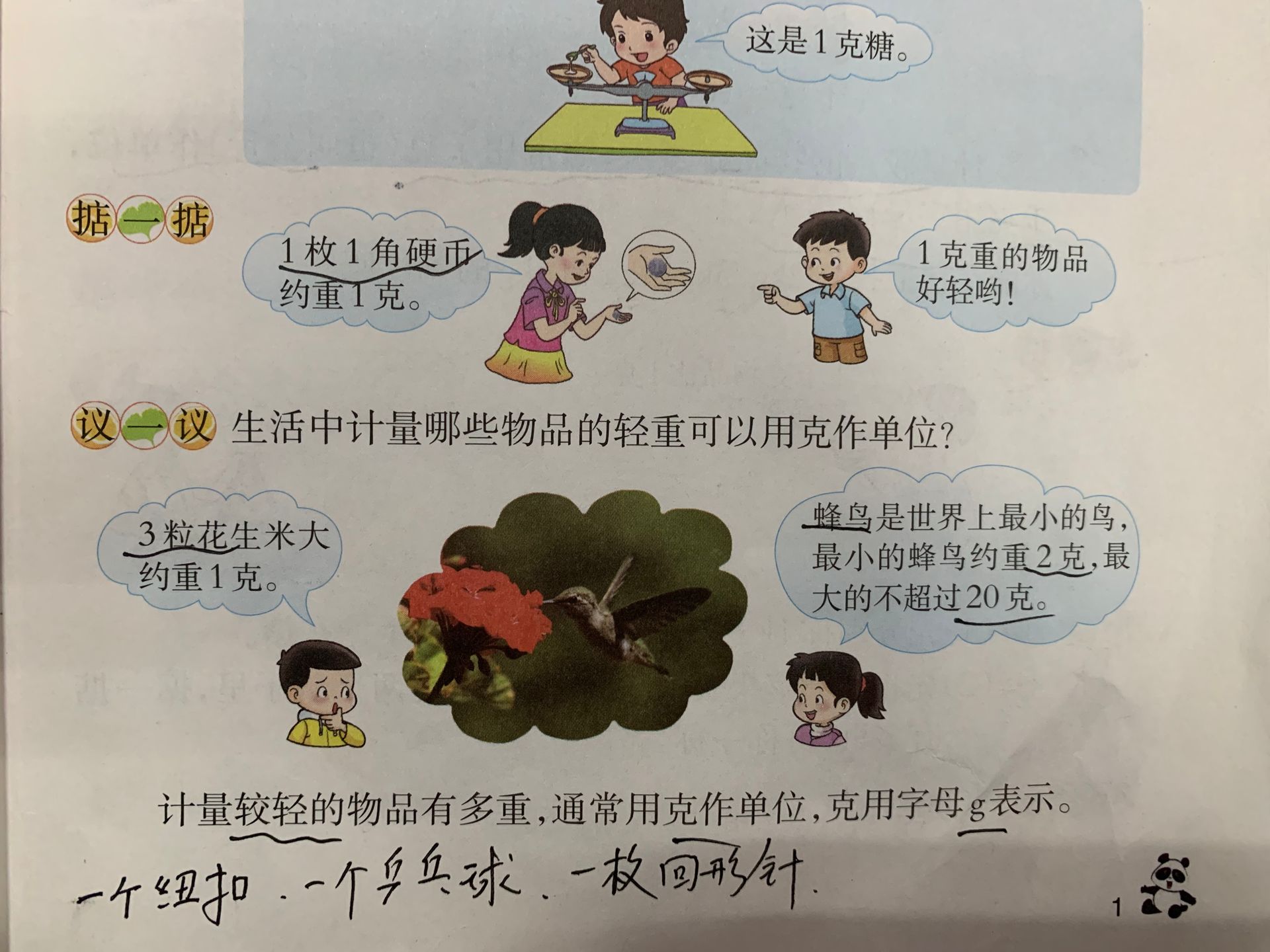 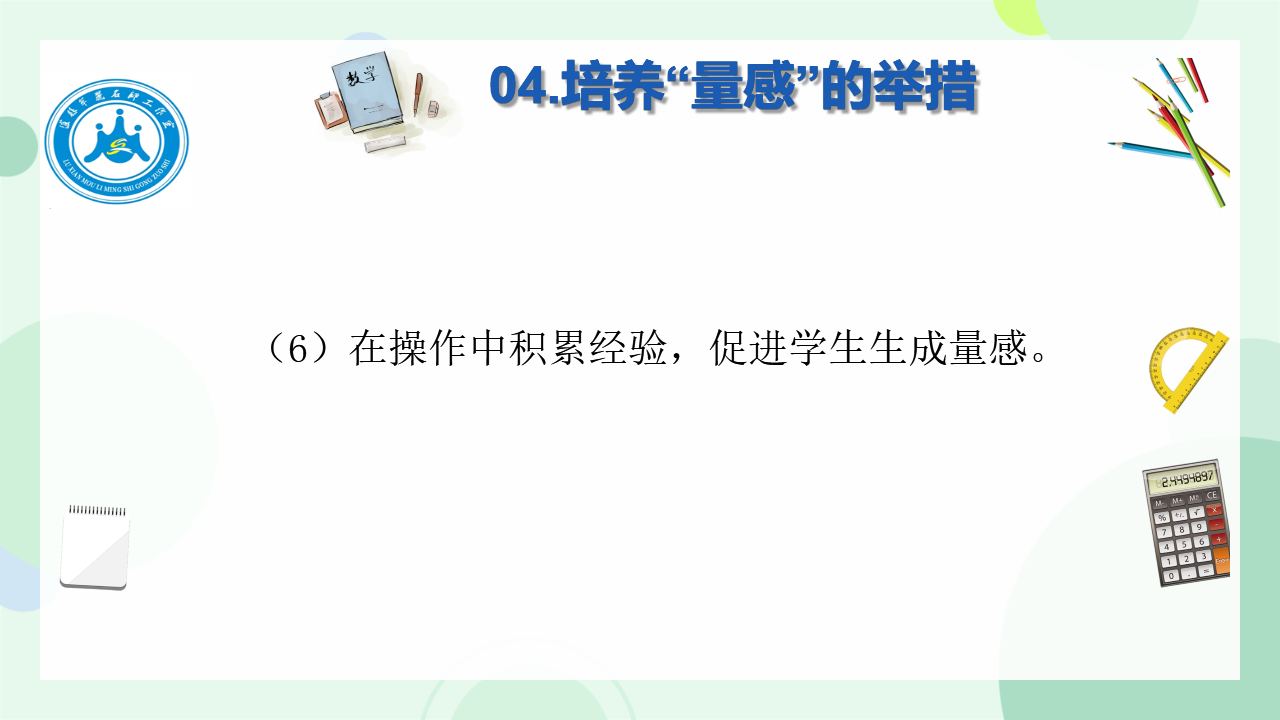 三年级上册“称体重”
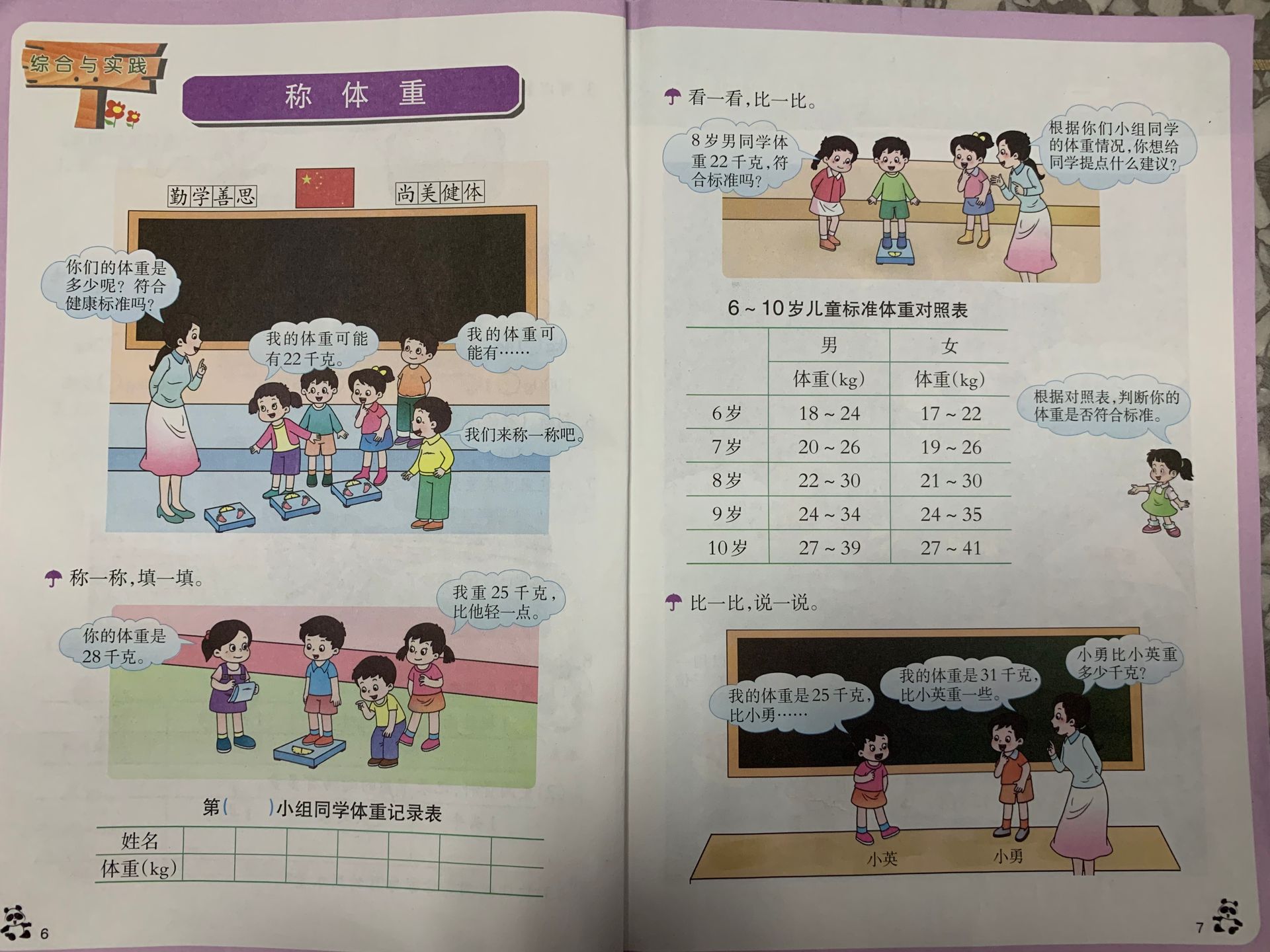 二年级《测量长度》
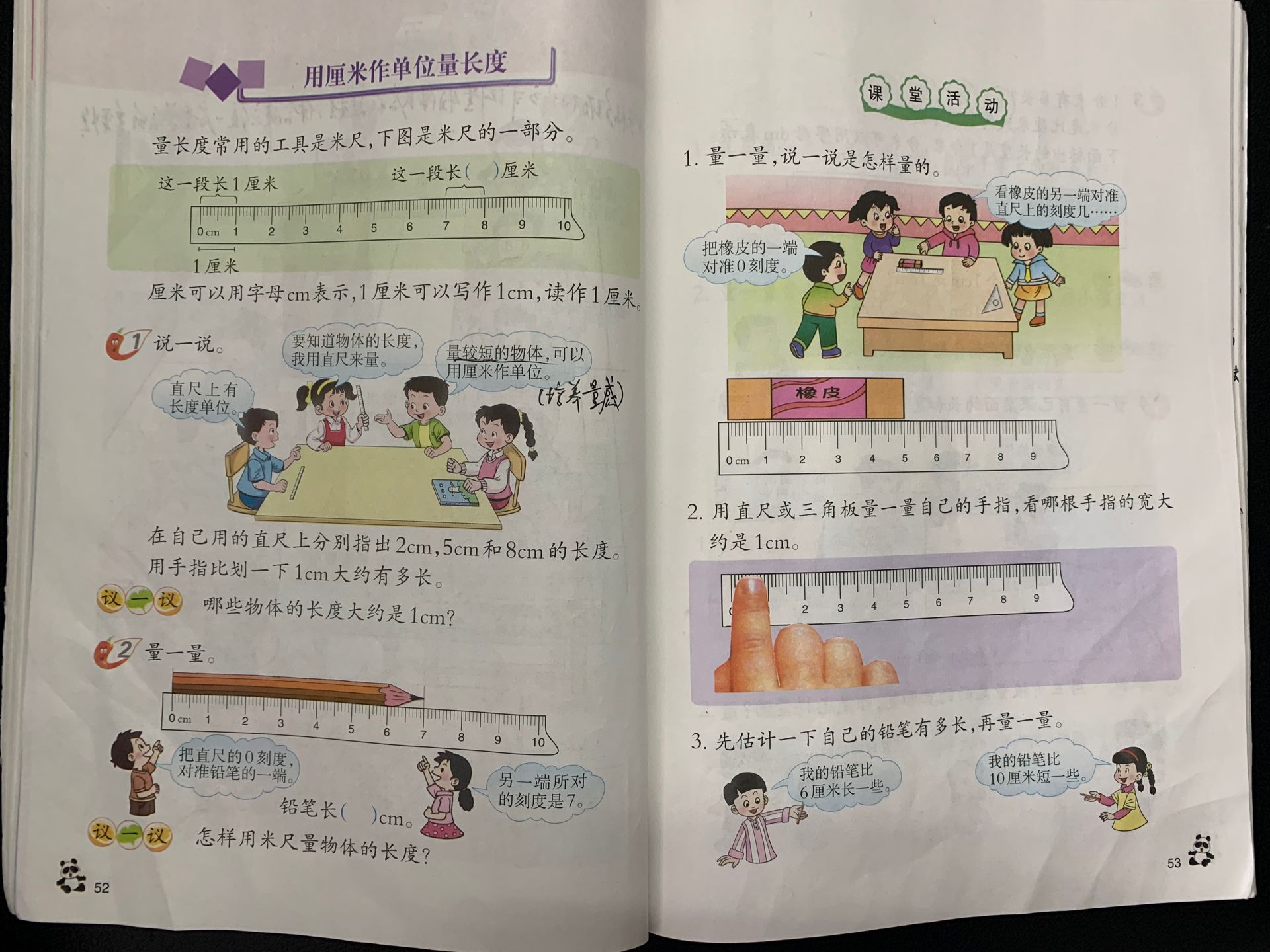 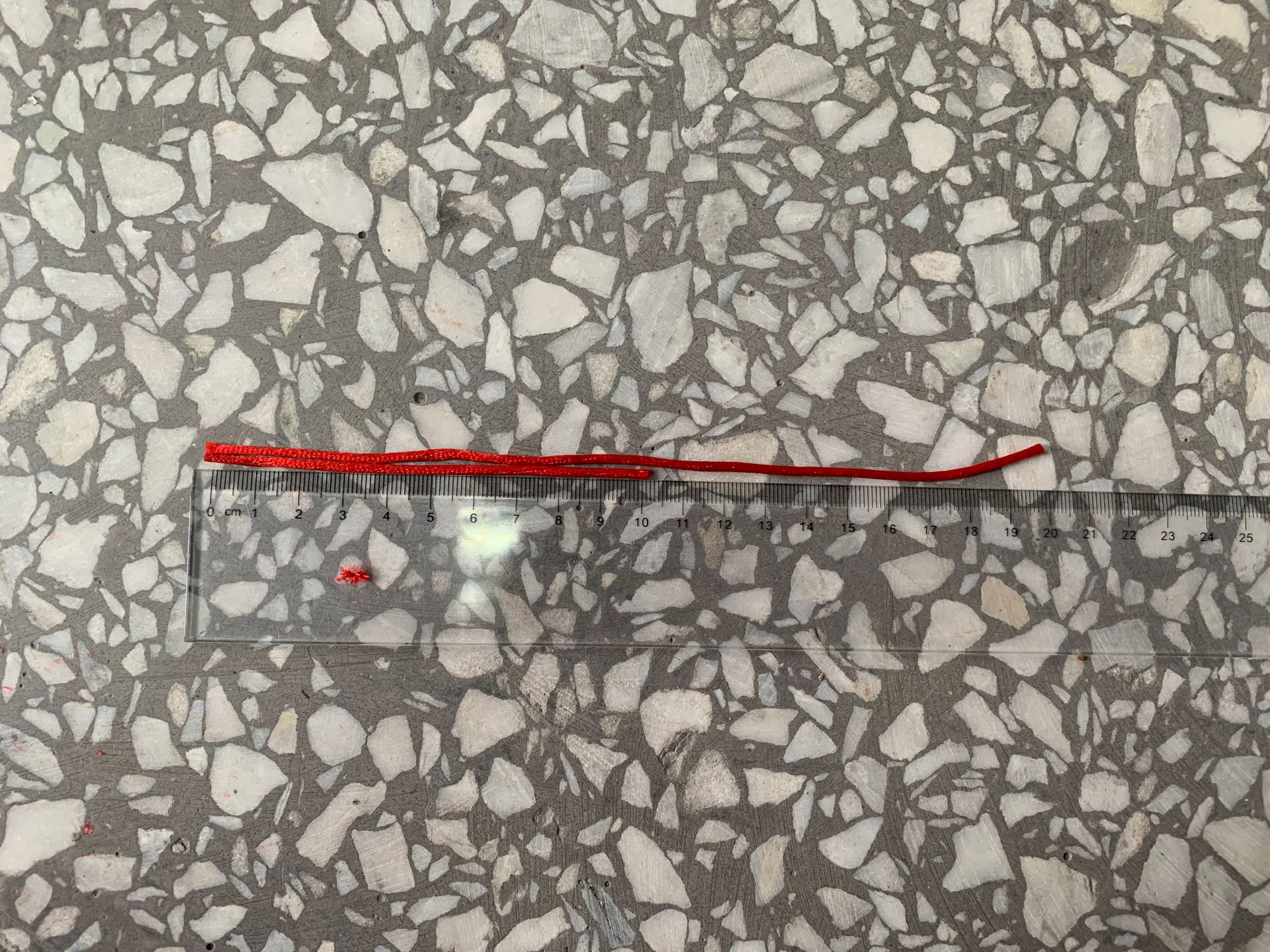 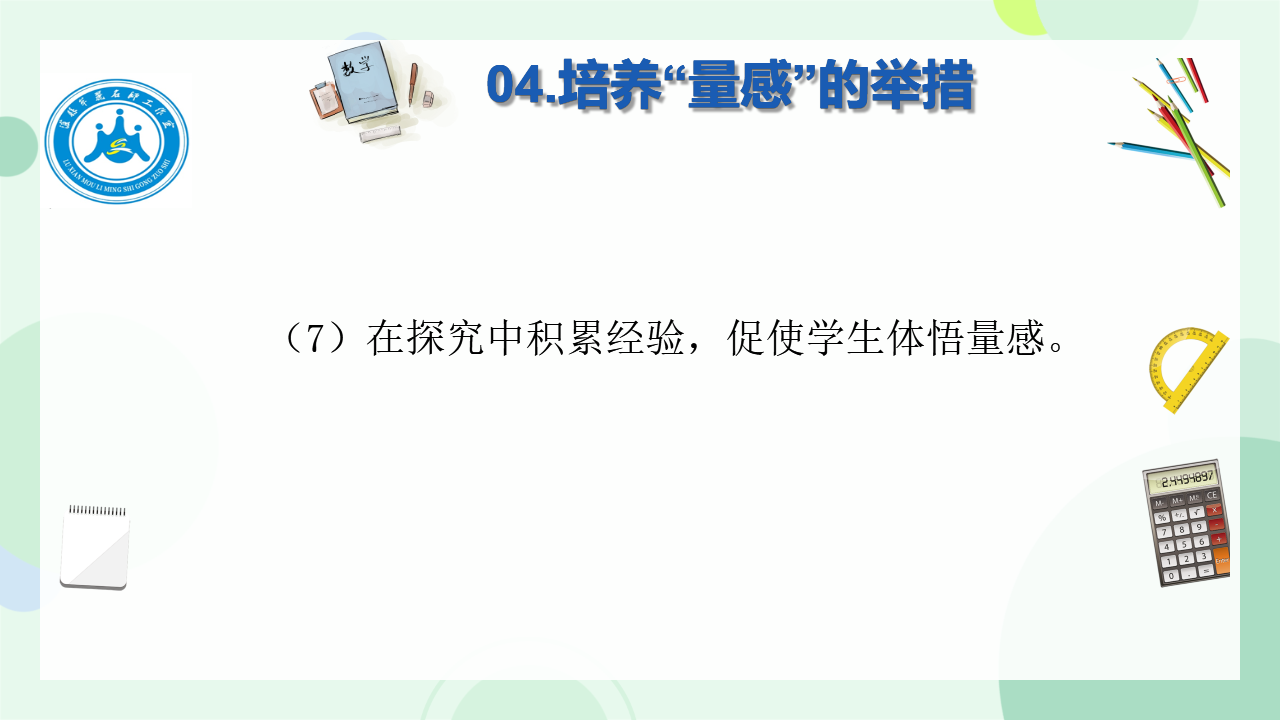 三角形转化成前面学过的平行四边形
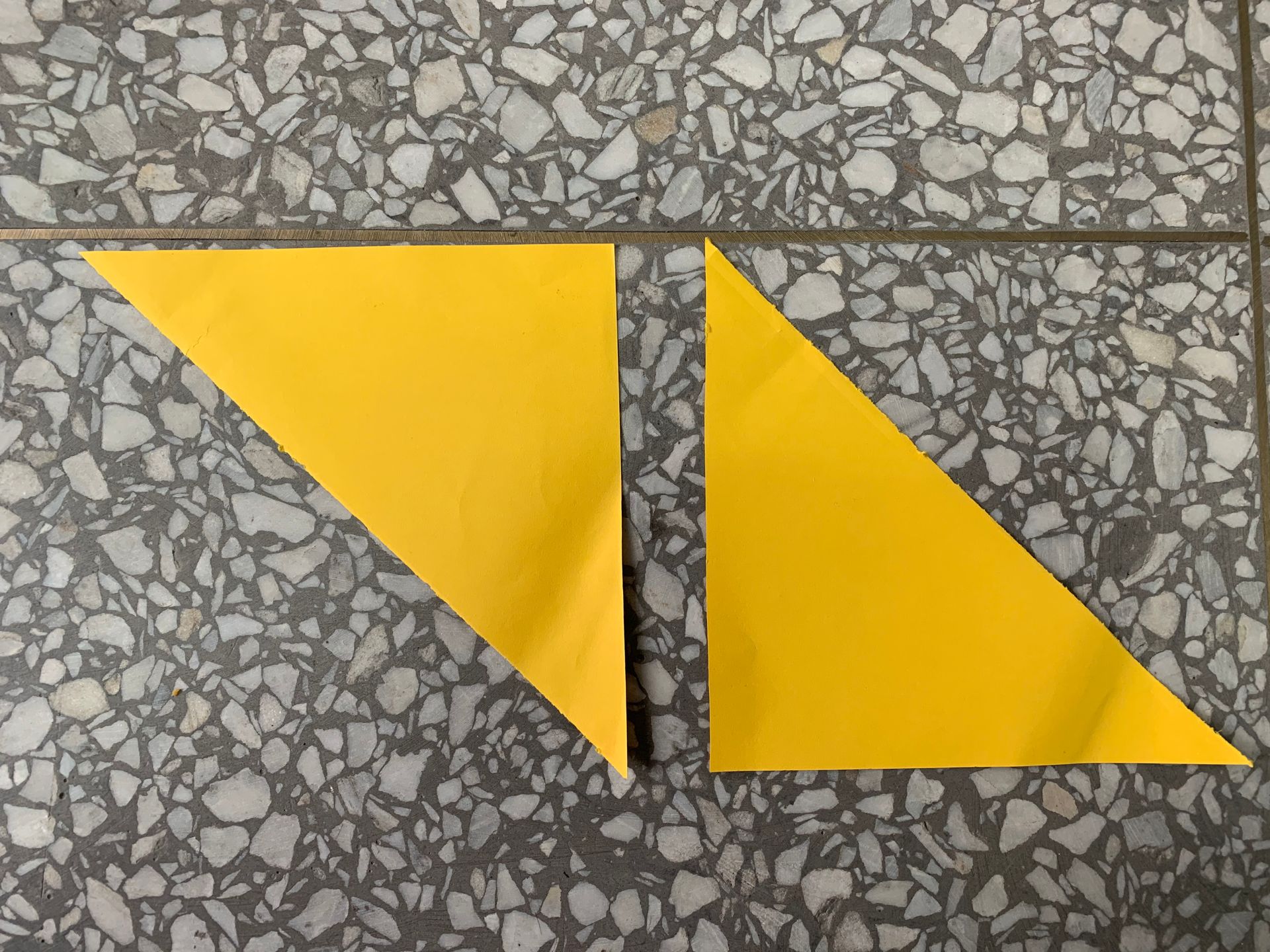 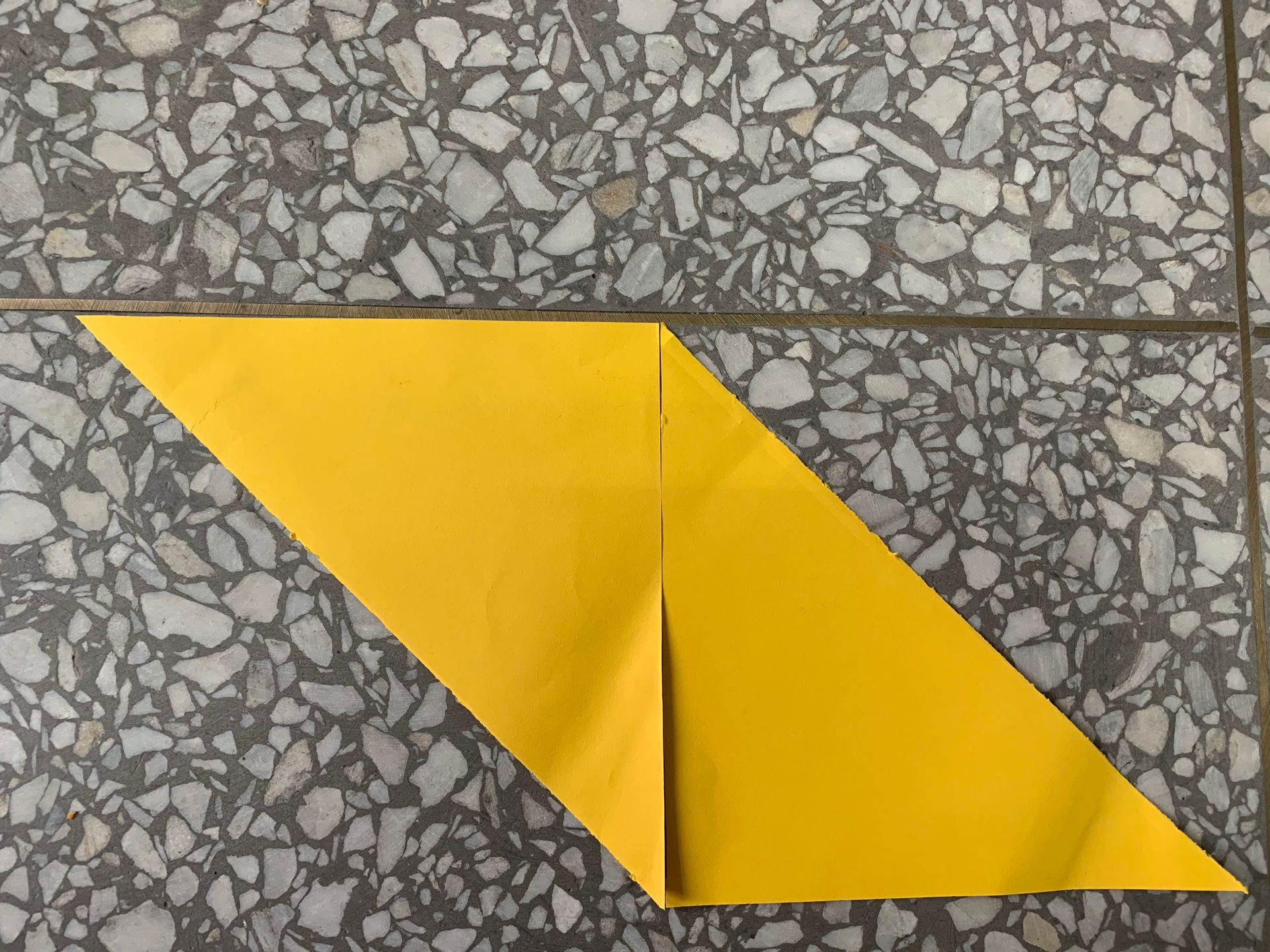 三角形转化成前面学过的平行四边形
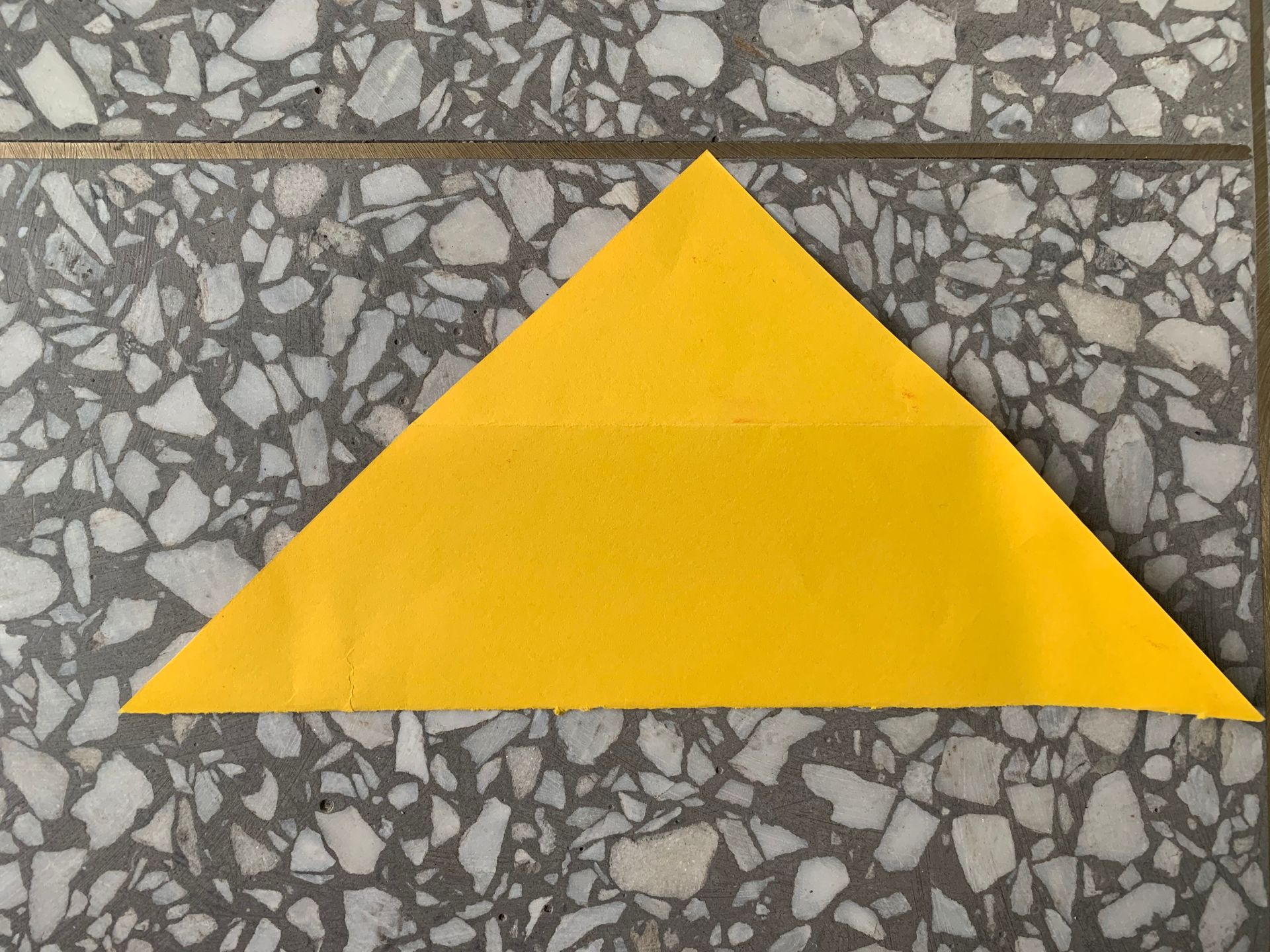 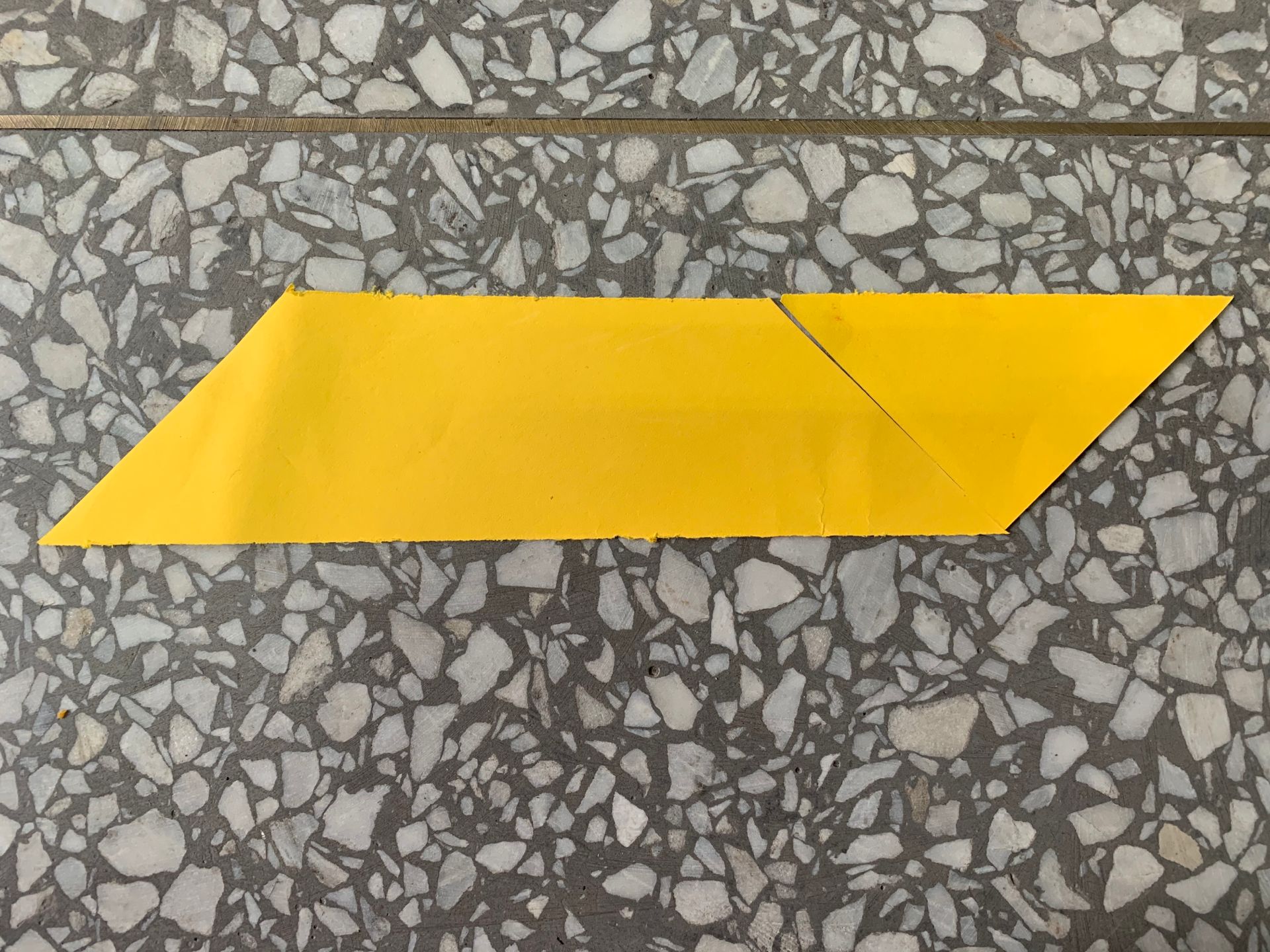 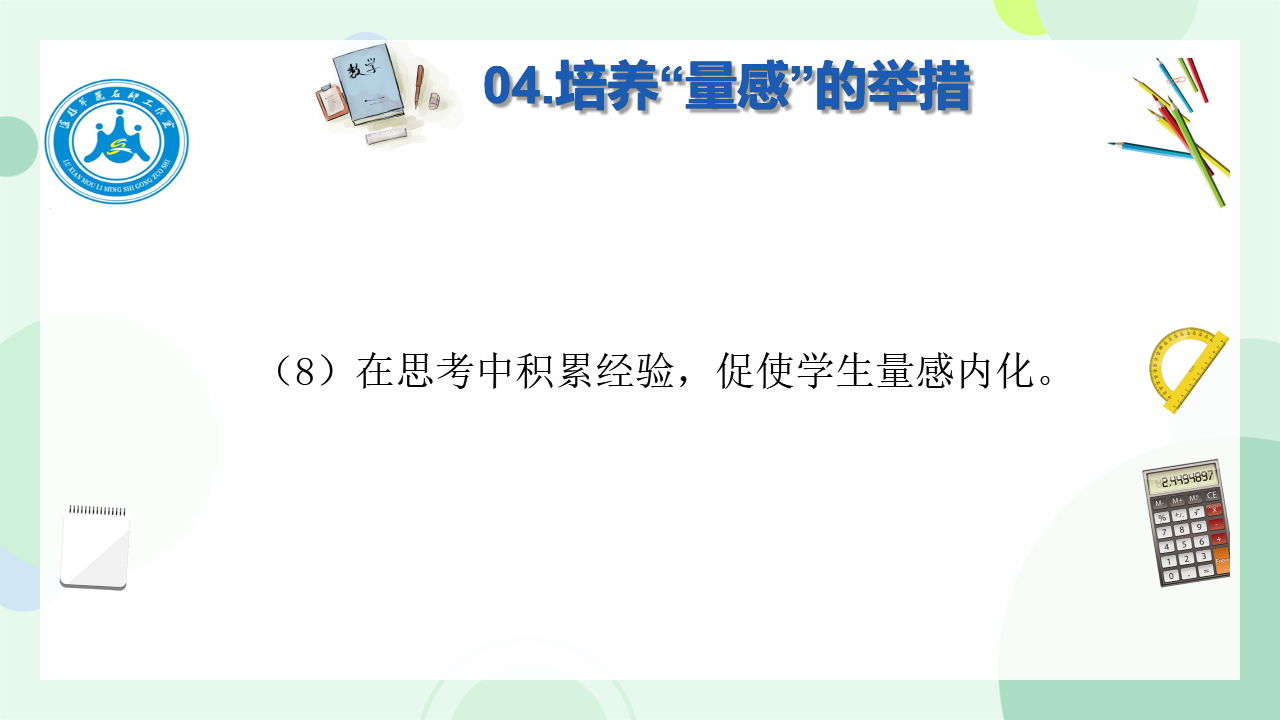 三年级《千克的认识》
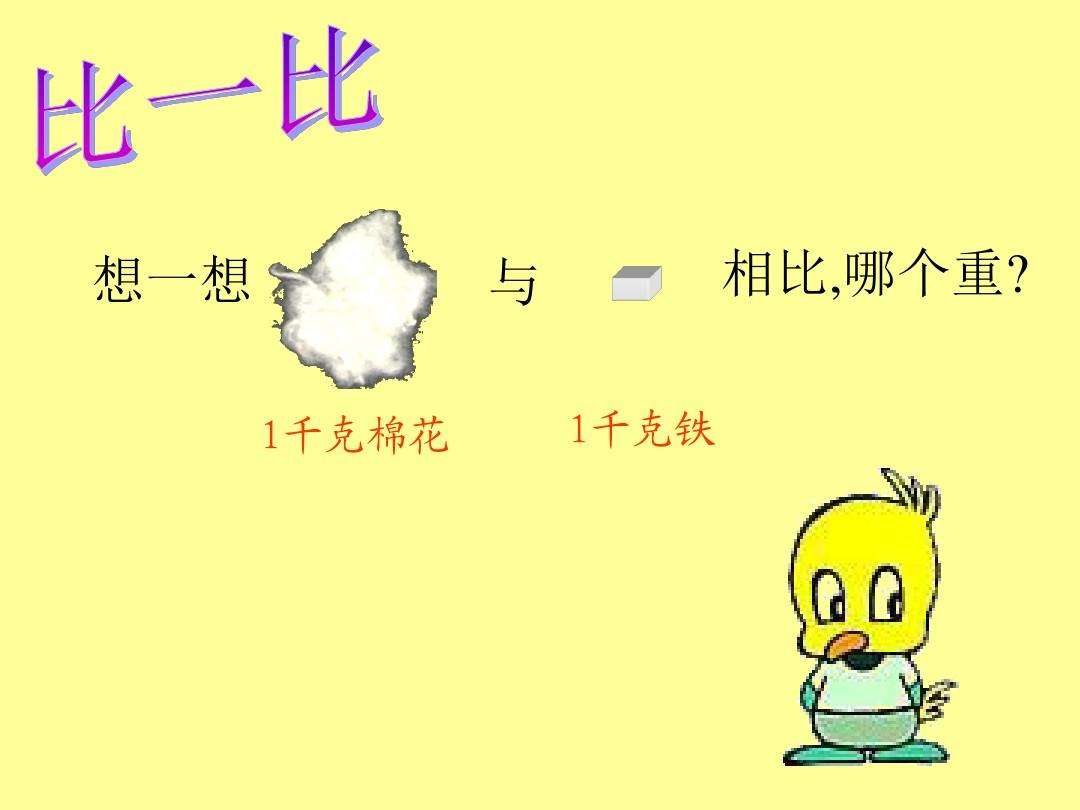 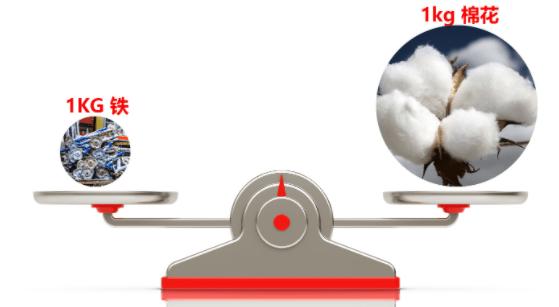 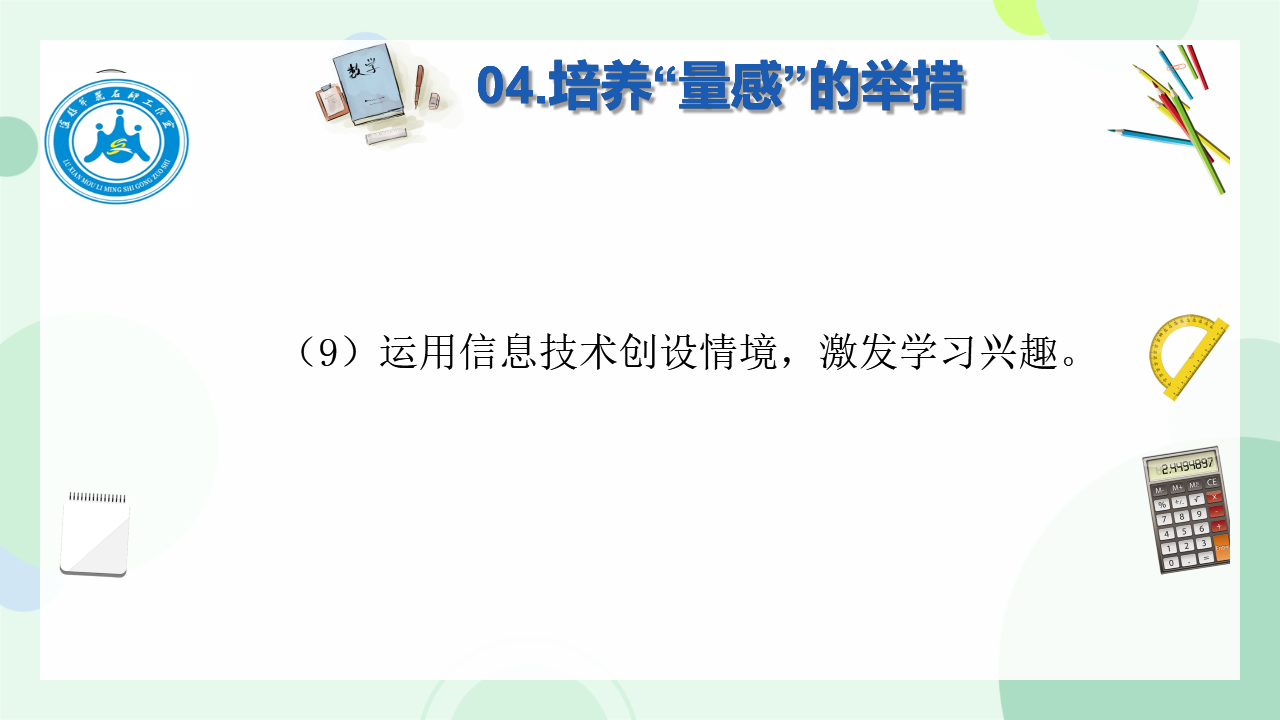 一年级《分一分 认识图形》
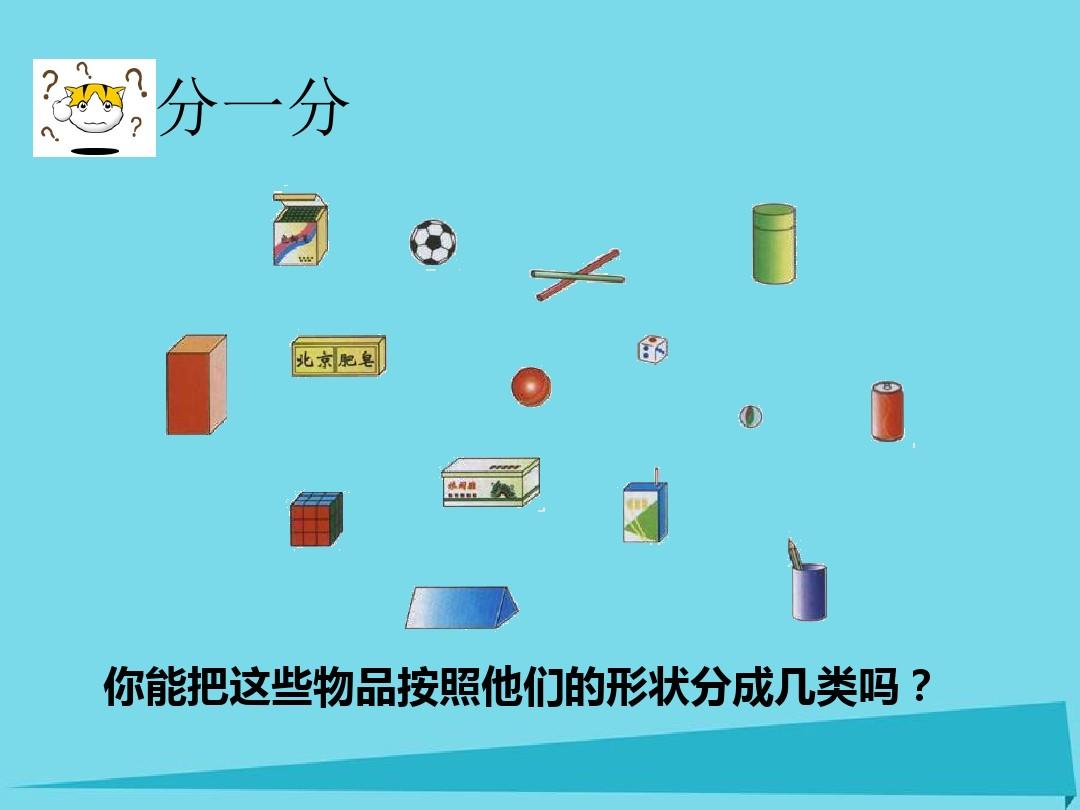 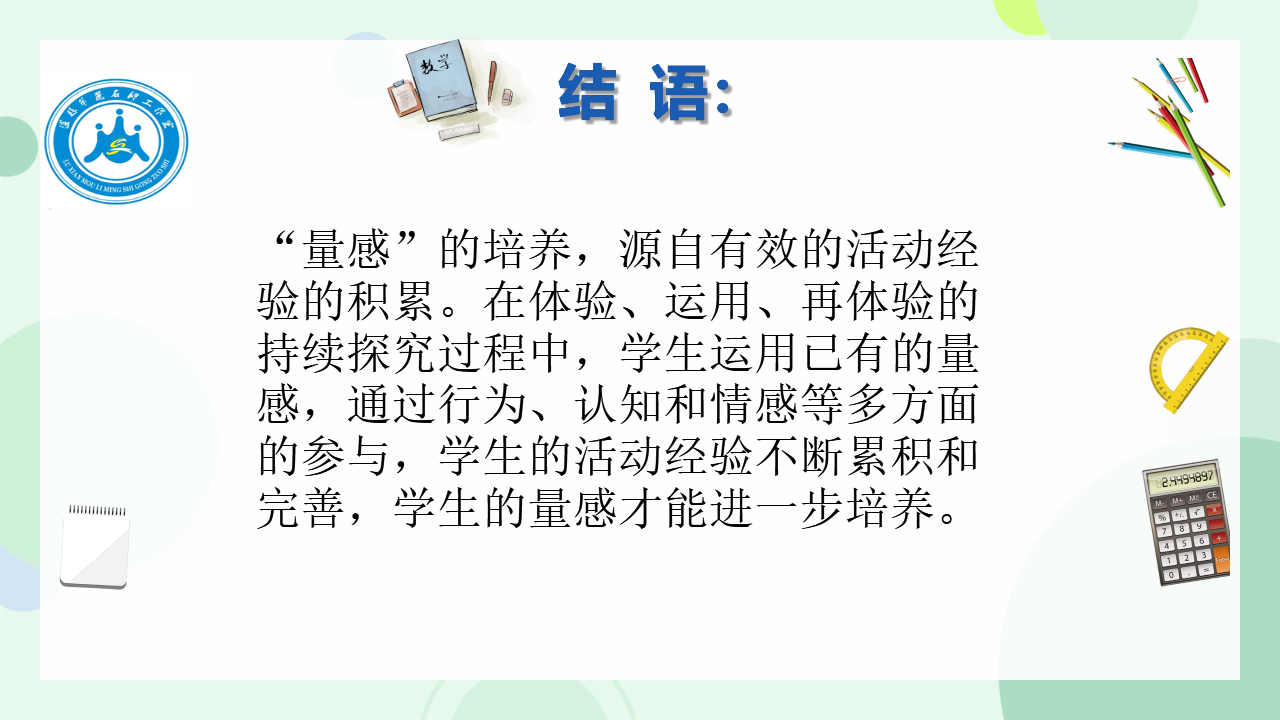 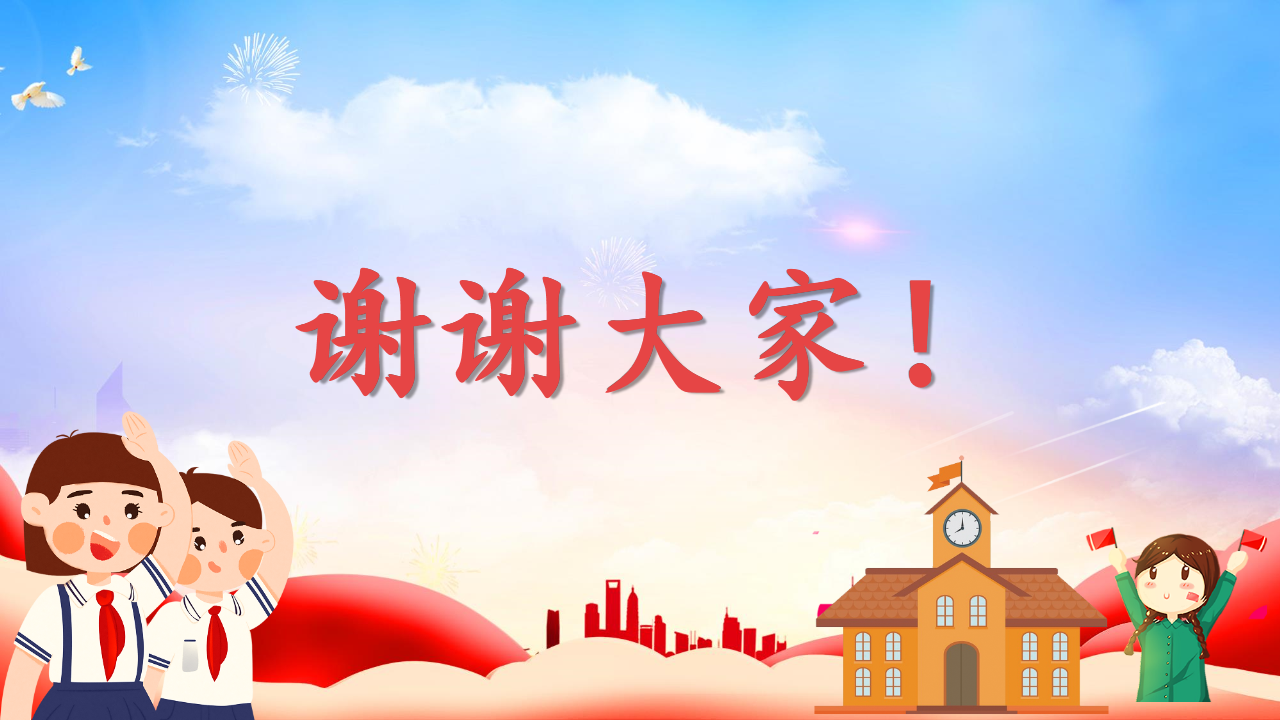